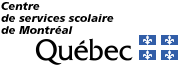 Jour 1
Rôles et fonctions de l’enseignantIPEFP-01

Programme d’insertion professionnelle des enseignants en formation professionnelle
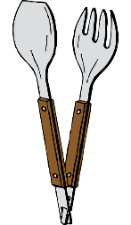 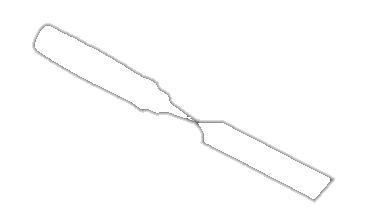 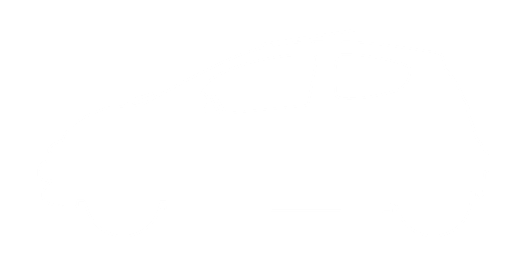 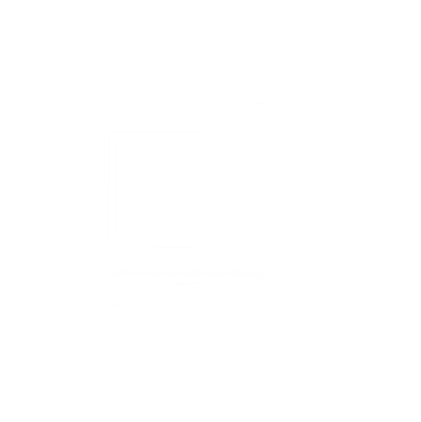 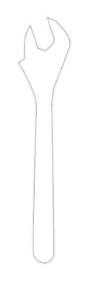 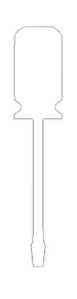 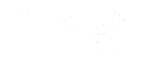 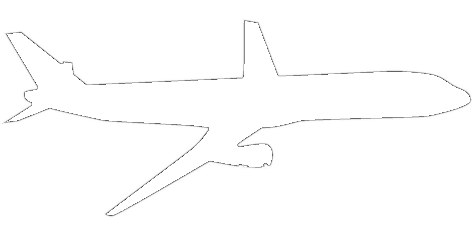 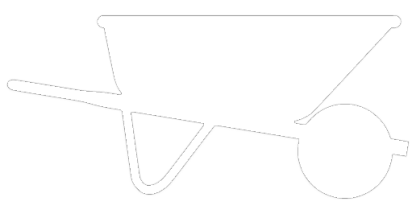 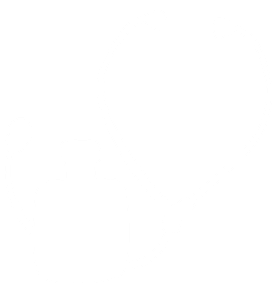 #MonmétierMaliberté
Services éducatifs
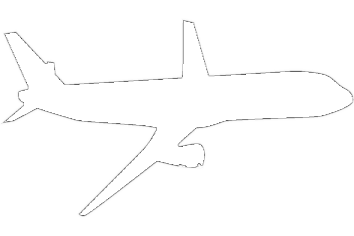 Amorce
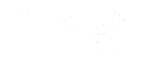 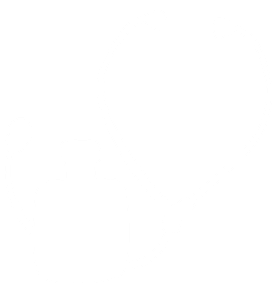 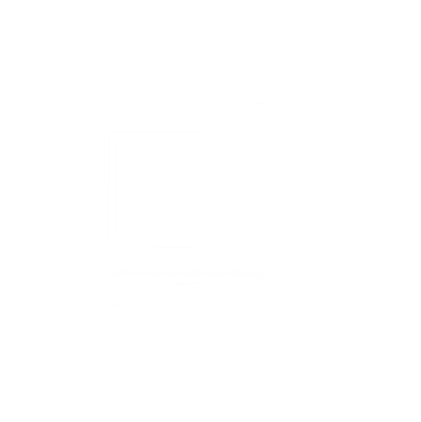 Consignes

Veuillez vous renommer pour afficher votre nom et le programme que vous enseignez.
En levant la main :
Mentionnez ce que vous avez retenu du Pré-IPE ou ce qui vous a été utile.
Énoncez vos attentes de la formation.
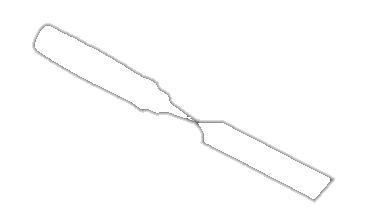 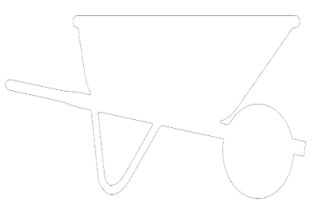 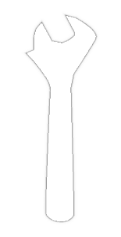 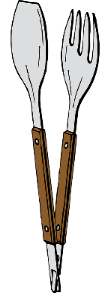 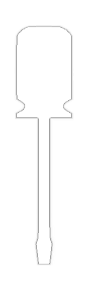 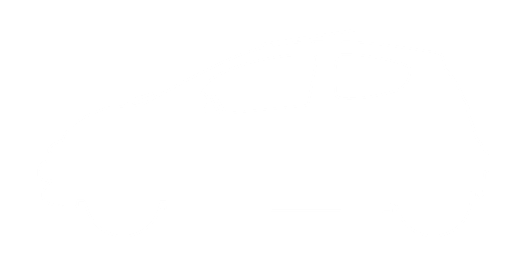 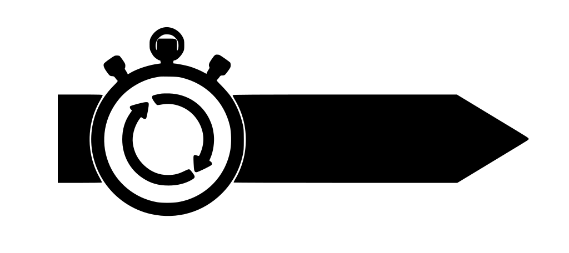 [Speaker Notes: Jacynthe 10 min + 10 min = 20 min
Prendre un imprimé écran des attentes pour les retranscrire à la diapo 69]
Déroulement de la formation
Jour 1
[Speaker Notes: Sylvie]
Déroulement de la formation
Jour 2
[Speaker Notes: Sylvie]
Rôle et fonction de l’enseignant
Au terme de la formation…
[Speaker Notes: Sylvie 2 minutes]
Rappel Moodle
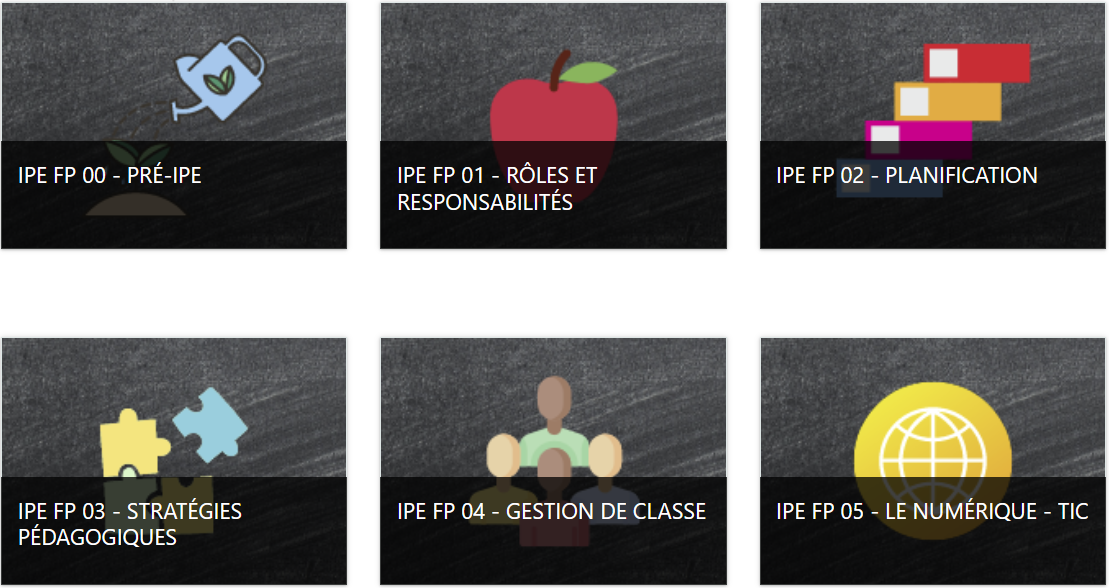 Adresse : fad.csdm.ca
[Speaker Notes: Jacynthe 15 minutes

Quelle est l’adresse du Moodle ?
Où se trouve le calendrier IPE ?
À quel endroit se situe la présentation PPT lorsqu’un cours IPE est terminé ?
Où se situe les codes universitaires de reconnaissance de crédits universitaires ?
Dans quelle section dois-je déposer mes travaux universitaires ?
Où puis-je trouver l’adresse courriel de l’IPE si j’ai besoin d’information ?]
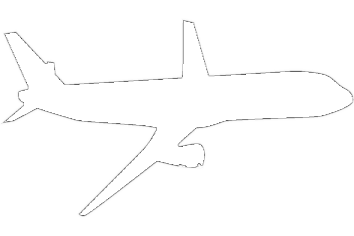 Principales fonctions d’un enseignant
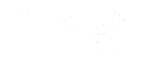 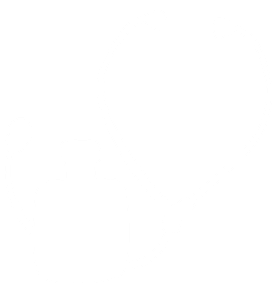 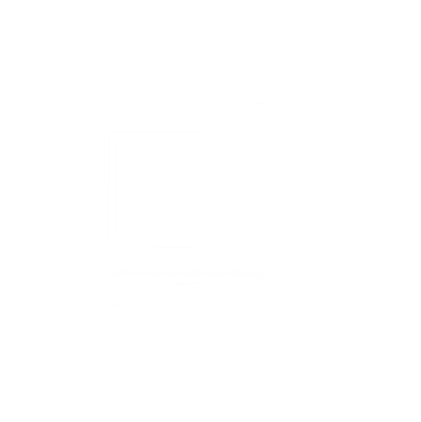 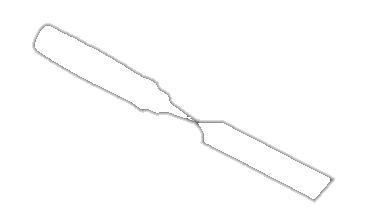 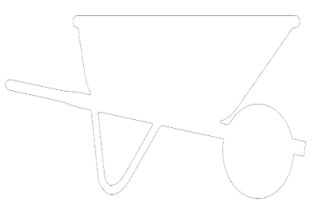 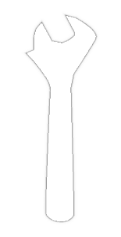 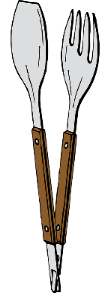 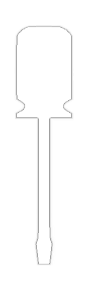 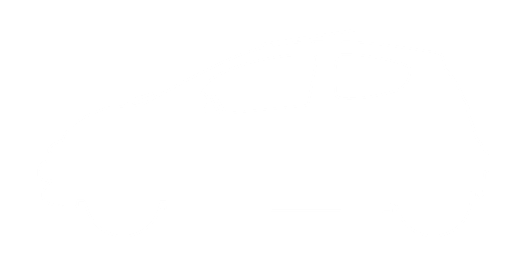 Image : Généré par IA, Optimisé par DALL·E 3
Consignes - Activité 1
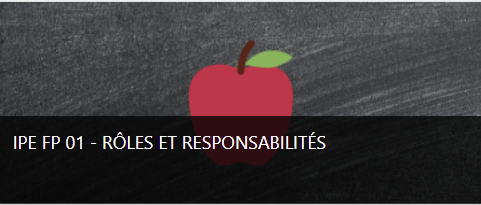 Cahier collaboratif
Adresse : fad.csdm.ca
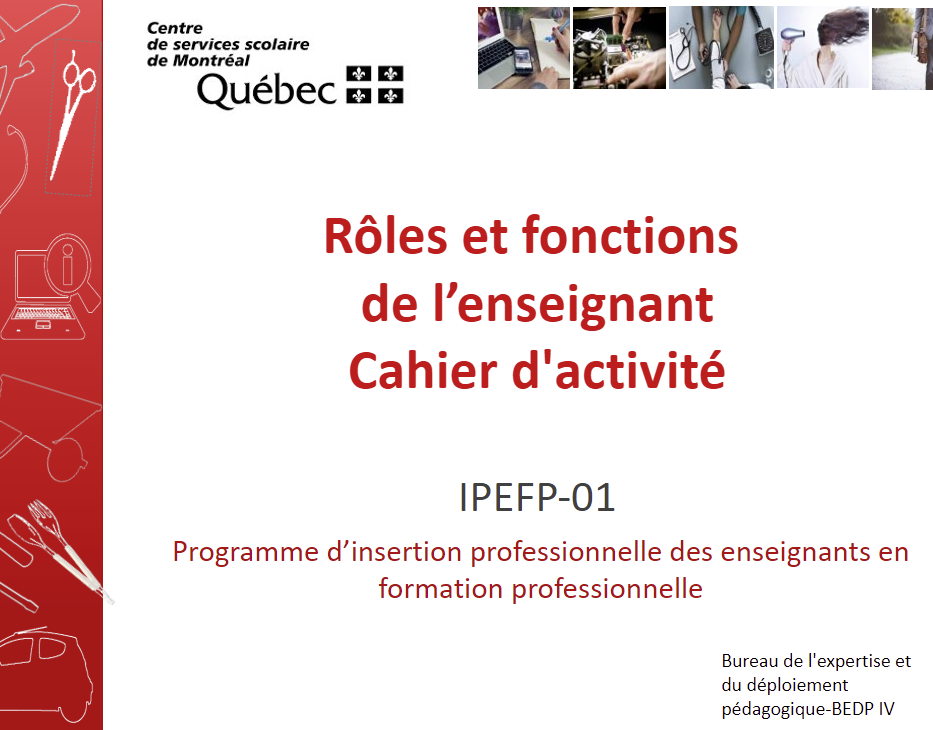 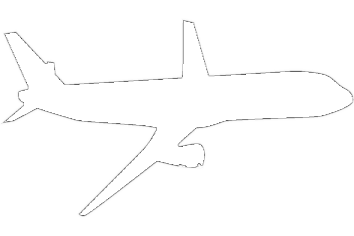 Activité 1 Pratique et enseignement du métier
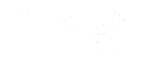 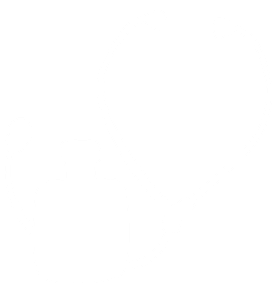 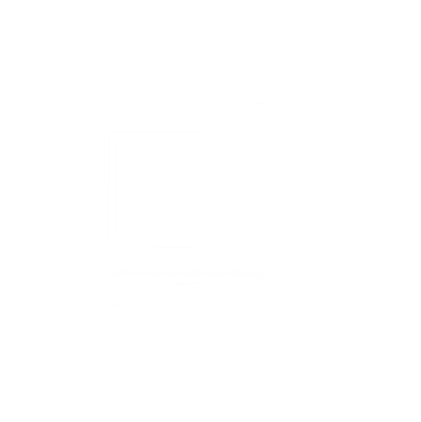 Quelles sont les différences marquantes entre pratiquer un métier et enseigner un métier?    
    
Choisir un porte-parole par équipe
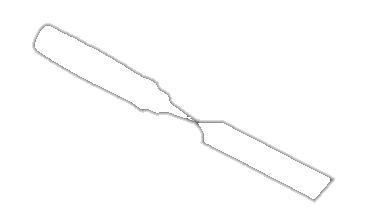 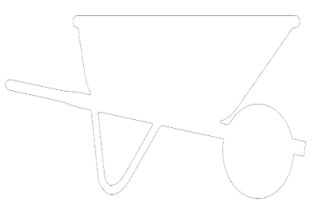 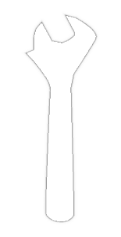 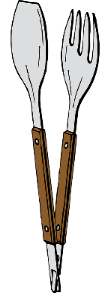 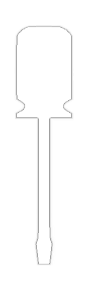 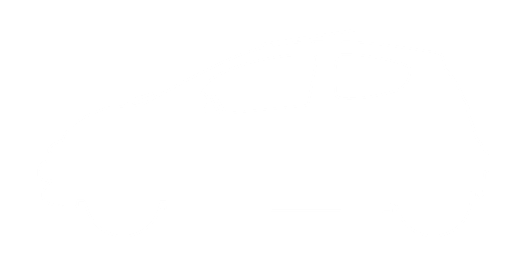 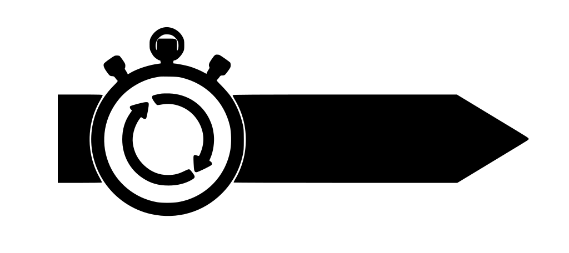 Retour en plénière
10  minutes
[Speaker Notes: Jacynthe
Durée 10 min + rétro grand groupe 5 min. sur les différences marquantes]
Activité 2Le mandat
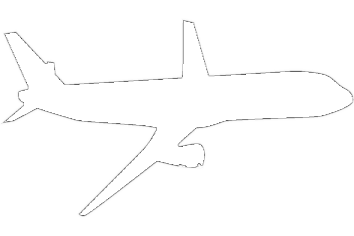 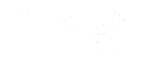 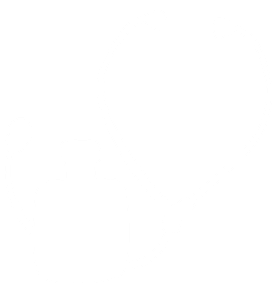 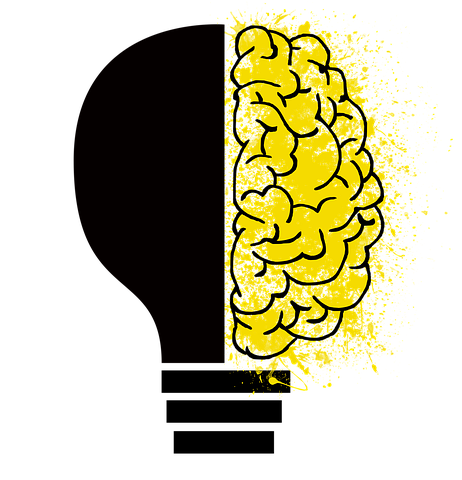 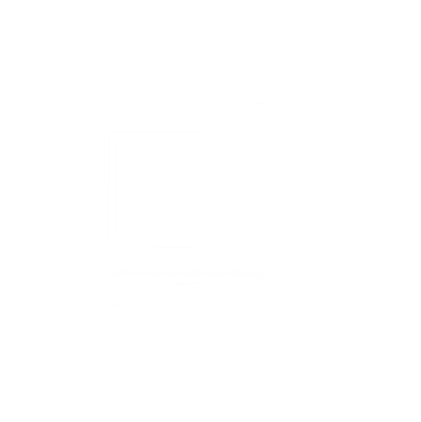 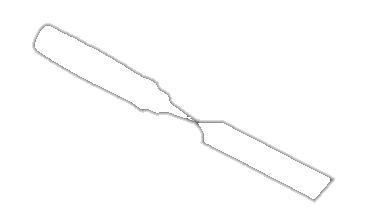 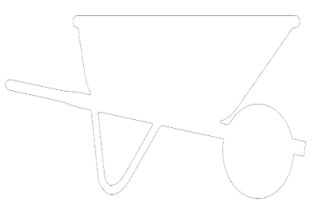 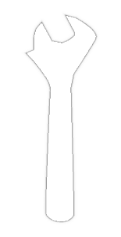 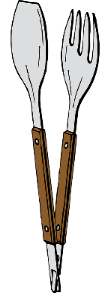 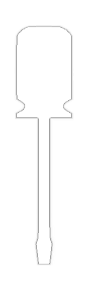 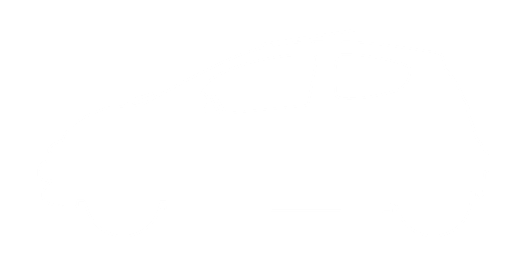 Source Image : Pixabay libre de droits
[Speaker Notes: Sylvie
Amorce- Vidéo d’Henry Boudreault, Le mandat : 8 min.
https://www.youtube.com/watch?v=OmzYqFiTkJU]
Andragogie
[Speaker Notes: Sylvie 5 min

Notes de Manon : 
Au point 4, enlever le point après le mot CONCRETS pour plus d’uniformité.
Au point 6, enlever la virgule après BUTS. Ajouter ET entre BUTS et VALEURS.]
L’andragogie au cœur de l’apprentissage chez l’adulte
Pourquoi êtes-vous ici?
Combien d’années d’expérience avez-vous?
Quelle est votre situation familiale?
Comment vous sentez-vous aujourd’hui?
Savez-vous ce que vous allez apprendre et pourquoi c’est important de l’apprendre?
Quelle part avez-vous joué dans votre apprentissage?
Avez-vous de l’expérience connexe, pertinente ou utile à l’objet de savoir à apprendre?
En quoi la formation vous rapproche-t-elle de votre objectif?
Avez-vous eu à résoudre des problèmes dans le cours?
Percevez-vous un gain pour vous ou est-ce que la formation rejoint vos valeurs?
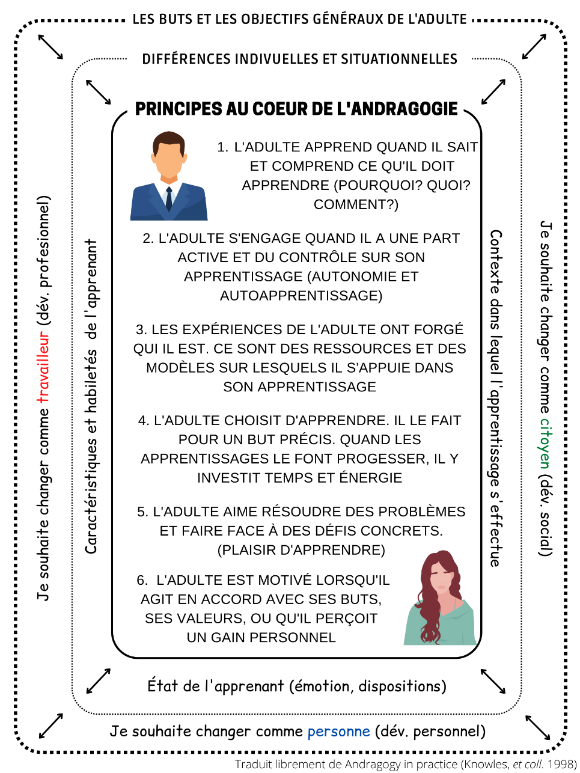 [Speaker Notes: Jacynthe]
Activité 2
En route vers une compréhension commune de l’andragogie
En sous-équipes, vous devez prendre connaissance de la documentation collaborative
À tour de rôle, présentez-vous sommairement (1-2 min) en essayant de répondre à l’ensemble des principes andragogiques présentés 
Nommez un secrétaire qui inscrira vos réponses dans le document collaboratif
Nommez un porte-parole pour votre équipe et partagez vos découvertes en grand groupe
Document collaboratif
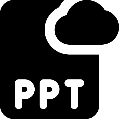 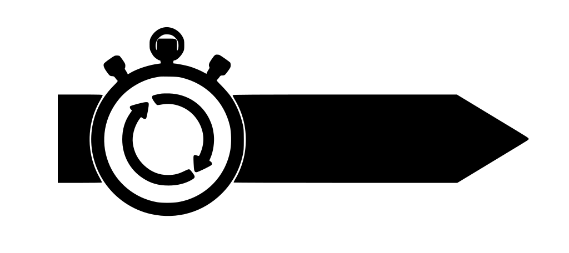 10 minutes
[Speaker Notes: Vous devrez analyser et échanger sur vos motivations, votre situation actuelle et tenter de déterminer les leviers andragogiques de vos collègues.]
Activité 3Principales fonctions et responsabilités d’un enseignant
En équipe identifiez les principales fonctions de l’enseignant et les responsabilités de l’enseignant.
Rôles et fonctions
Responsabilités
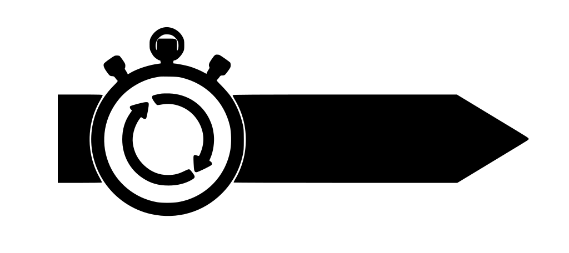 Retour en plénière
10  minutes
[Speaker Notes: Jacynthe 
En équipe nommez les rôles et une responsabilités de l’enseignant. 10 min.
Rôles et fonctions = Tangible ex.: des documents
Responsabilités de l’enseignant = Non tangible]
Principales fonctions de l’enseignant
[Speaker Notes: 5 min]
Principales fonctions de l’enseignant
Corrigé Activité 3
Enseigner
Préparer ses leçons
Planifier son enseignement
Assurer le suivi des apprentissages des élèves
Préparer 
l’évaluation
Participer à la vie de l’école
Collaborer à l’organisation matérielle
Se perfectionner
Évaluer
[Speaker Notes: Jacynthe]
Responsabilités de l’enseignant
Il est du devoir de l’enseignant de
Source: Loi sur l’instruction publique, chapitre 1, section II, #22
[Speaker Notes: 5 min]
Responsabilités de l’enseignant
Corrigé Activité 3
Il est du devoir de l’enseignant de
Source: Loi sur l’instruction publique, chapitre 1, section II, #22
[Speaker Notes: Jacynthe
5 min]
L’écrivain – Alexandre Poulin
Ne sous-estimez jamais votre pouvoir de donner de l’espoir aux élèves assis devant vous, tous les matins.
Ils ont besoin que vous y croyez aussi!
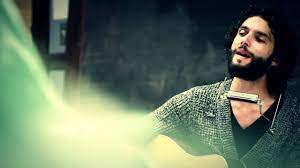 Source Image : Youtube
[Speaker Notes: Jacynthe : Le savoir-être de l’enseignant
https://www.youtube.com/watch?v=Vu3Csi7f1hE  (5 min)
Alexandre Poulin a su illustrer l’importance du rôle d’un enseignant. dites-moi en un mot ce que vous ressentez avec cette chanson? Chance, peur, rien, etc.]
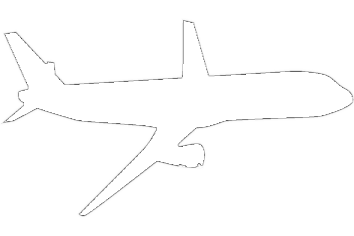 Pause
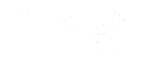 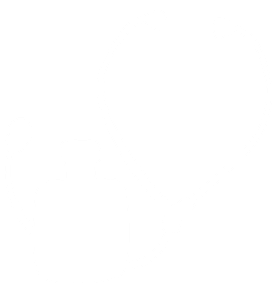 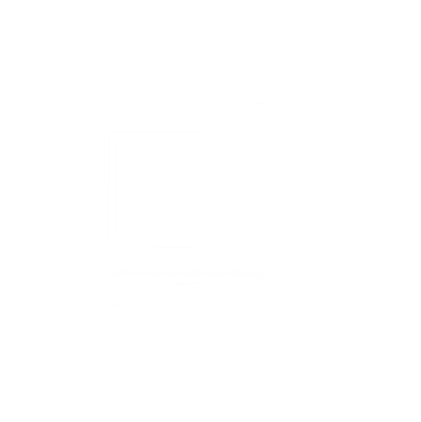 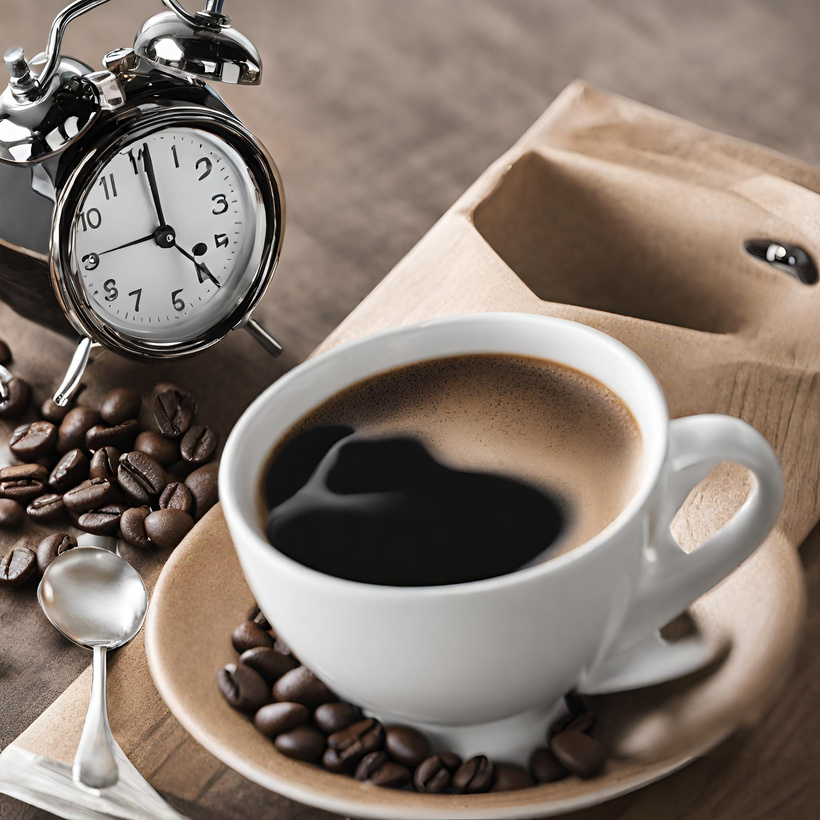 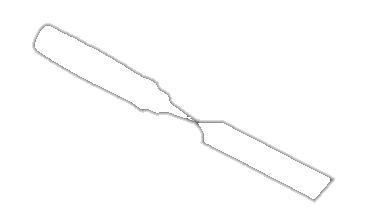 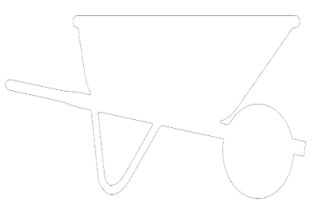 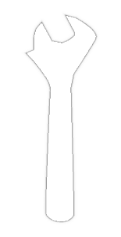 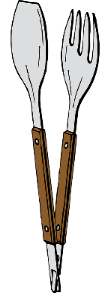 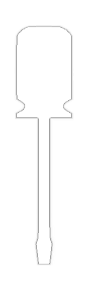 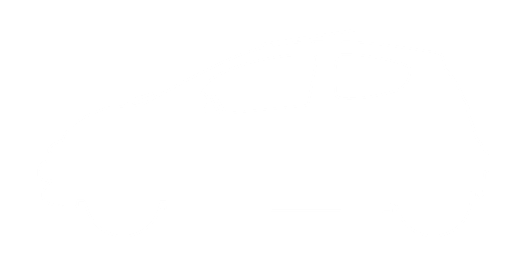 Image : Généré par IA, Optimisé par DALL·E 3
[Speaker Notes: 15 minutes]
Les 13 compétences
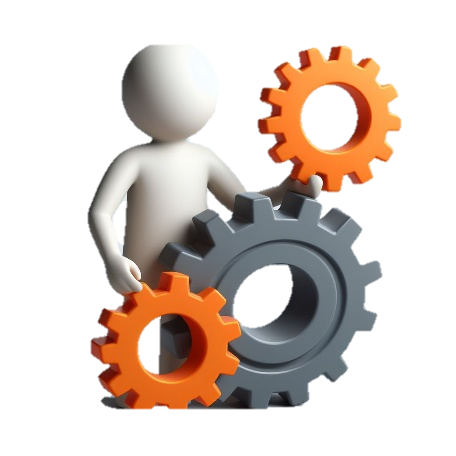 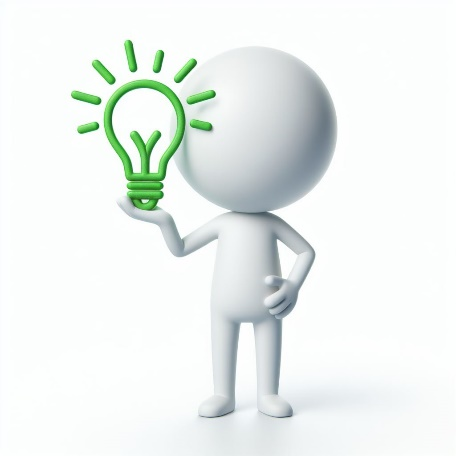 Image : Généré par IA, Optimisé par DALL·E 3
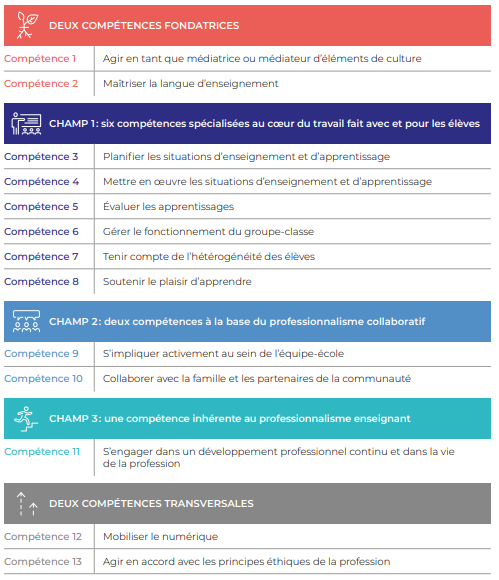 [Speaker Notes: Référentiel pour aider les enseignants dans leur pratique 5 min
dans Moodle p 43 et 44
https://cdn-contenu.quebec.ca/cdn-contenu/adm/min/education/publications-adm/devenir-enseignant/referentiel_competences_professionnelles_profession_enseignante.pdf?1606848024]
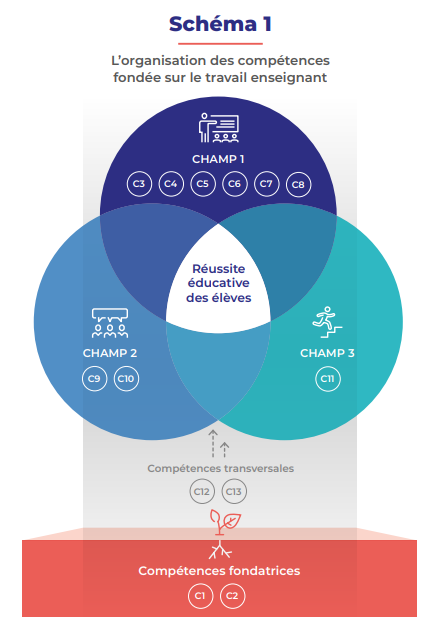 [Speaker Notes: Jacynthe Référentiel dans Moodle p 43 et 44

Pourquoi un référentiel de compétence enseignante ?

Actualiser, améliorer et enrichir la formation enseignante pour permettre aux enseignants de jouer un rôle dans la réussite des élèves

Le référentiel est divisé en 5 parties.
Changement en éducation des 20 dernières années
Assises du référentiel
Principes à la base de l’enseignement
Acte d’enseigner
Organisation des compétences (Ce que l’on va regarder ensemble)

On a les compétences fondatrices (la base) qui sont les compétences 1 et 2.
Puis le reste est divisé en 3 champs (regroupe des activités ou des situations de travail similaire qui font appel à des compétences particulières).

Champ 1: Travail fait avec et pour les élèves (C3 à C8)
Champ 2: Professionnalisme collaboratif (C9 et C10)
Champ 3: Professionnalisme enseignant (C11)

La C12 et C13 sont des compétences transversales.
https://cdn-contenu.quebec.ca/cdn-contenu/adm/min/education/publications-adm/devenir-enseignant/referentiel_competences_professionnelles_profession_enseignante.pdf?1606848024]
Activité 4 Les 13 compétences professionnelles de la profession enseignante
En équipe
Dans Moodle, ouvrez le cahier collaboratif, allez à l’activité 10, prenez connaissance des 13 compétences.​
​Associez chacune des compétences professionnelles aux phrases clés.​
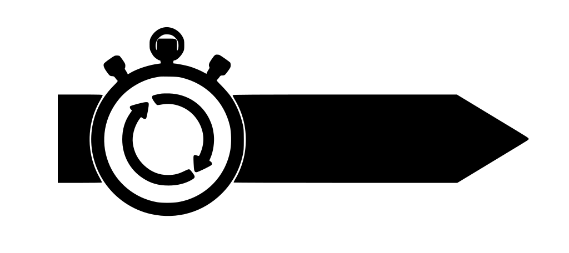 Retour en plénière
15 minutes
[Speaker Notes: Jacynthe
Les 13 compétences attendues et les mots clés. 15 min. au total]
Les 13 compétences professionnelles
Corrigé Activité 10
Agir en tant que médiateur d’éléments de culture
Maîtriser la langue d’enseignement
Planifier les situations d’enseignement et d’apprentissage
Mettre en œuvre les situations d’enseignement et d’apprentissage
Évaluer les apprentissages
Gérer le fonctionnement du groupe-classe
Tenir compte de l’hétérogénéité des élèves
Soutenir le plaisir d’apprendre
S’impliquer activement au sein de l’équipe-école
Collaborer avec les partenaires de la communauté
S’engager dans un développement professionnel continu et dans la vie de la profession
Mobiliser le numérique
Agir en accord avec les principes éthiques de la profession
[Speaker Notes: Jacynthe]
Comprendre le programme d’études
Image : Généré par IA, Optimisé par DALL·E 3
[Speaker Notes: Intro: Plusieurs génération de programmes d’études- prendre copie programme RAP si n’ont pas programme ou préfère papier.
Demander s’ils connaissent, consultent, ou travail avec un programme.]
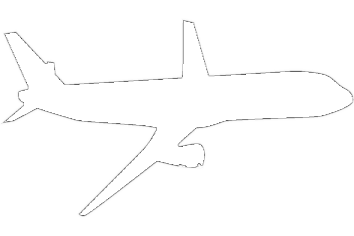 Le programme d’études
Il est PRESCRIPTIF
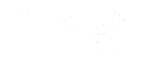 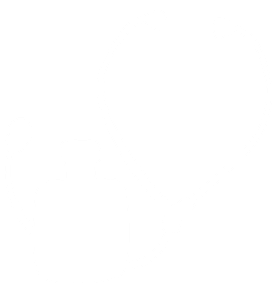 Définition
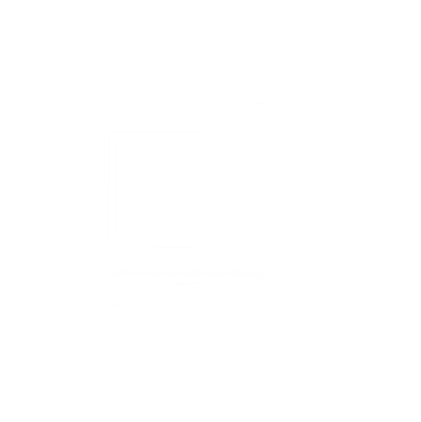 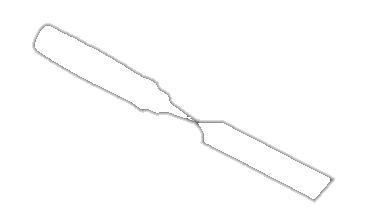 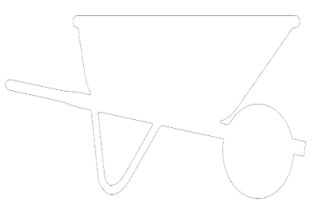 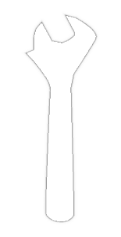 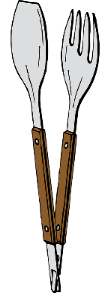 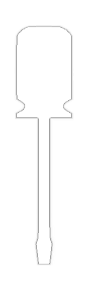 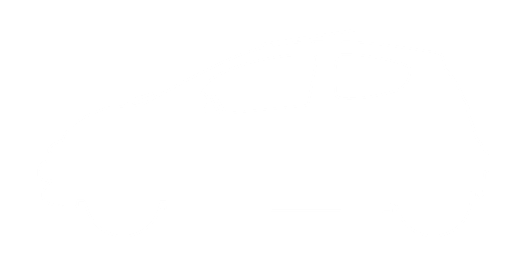 [Speaker Notes: Sylvie
Durée 5 min
D’où vient un programme? Qui le rédige? Faire lien avec le processus de consultation de l’analyse de profession: experts de métier (comité sectoriel et autres)  et experts éducation + collaborateur (CENEST)-  
Visite guidée des parties du programme : Partie I (élaborés de la même manière pour tous les programmes.)
et II]
Activité 5Éléments constitutifs
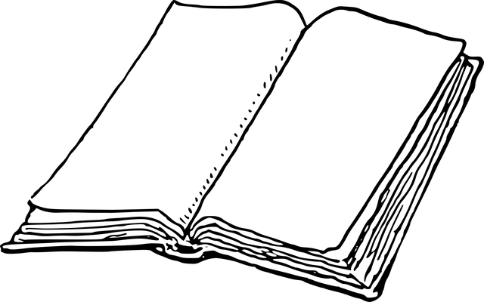 Dans votre programme :
Déterminez les éléments constitutifs qui s’y retrouvent
Trouvez la définition d’une compétence
Dites combien de types de compétences se trouvent dans un programme
Image : Généré par IA, Optimisé par DALL·E 3
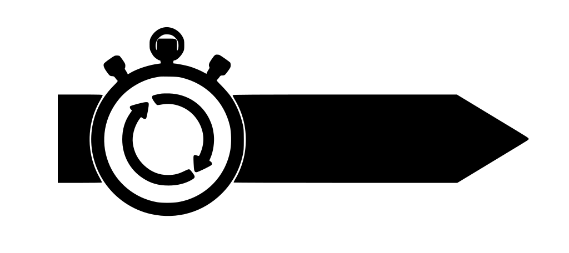 10  minutes
[Speaker Notes: Sylvie En équipe de deux.
Ils doivent trouver définition générale et commune à tous les programmes, à la p. 1 du programme RAP.
En ressortir les points importants. Voir corrigé à la page suivante.
2 types de compétences
Compétence traduite en comportement
Compétence traduite en situation
Demander différences aux participants et exemples. (Voir corrigé diapos suivantes)]
Les éléments constitutifs
Corrigé
Pour tous les programmes confondus :
Buts du programme d’études
Intentions éducatives
Compétences
Compétences traduites en comportement
Compétences traduites en situation
Savoirs liés
Durée
Unités
[Speaker Notes: Sylvie Les 6 éléments constitutifs (question dans la formation IPE-02)
Les mêmes pour tous les programmes
P1 et 2 des programmes.]
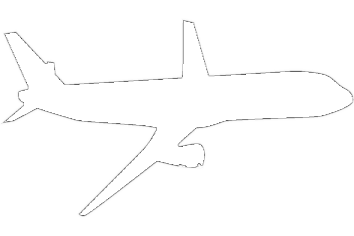 Définition d’une compétence
Corrigé
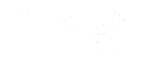 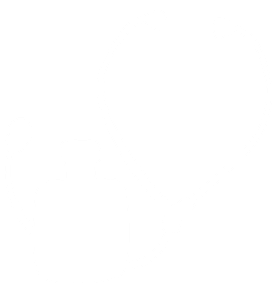 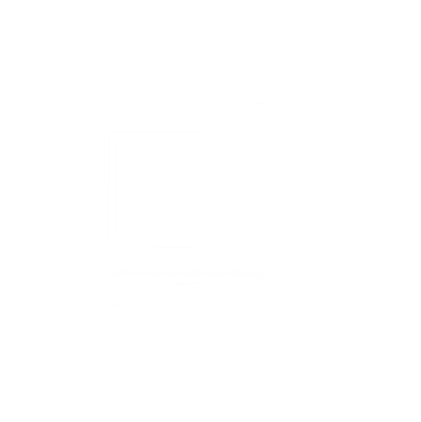 La compétence est le pouvoir d’agir, de réussir et de progresser qui permet de réaliser des tâches, des activités de vie professionnelle ou personnelle, et qui se fond sur un ensemble organisé de savoirs (savoir, savoir-être et savoir-faire): connaissances et habiletés et divers domaines, stratégies, perceptions, attitudes, etc.
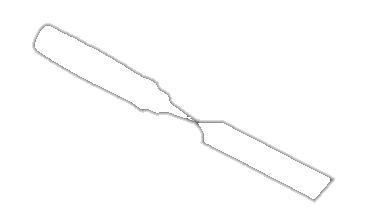 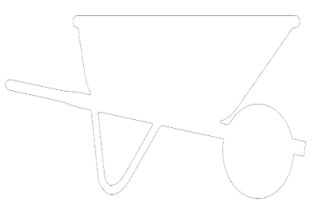 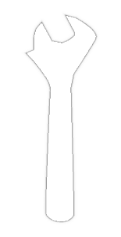 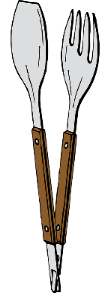 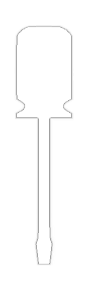 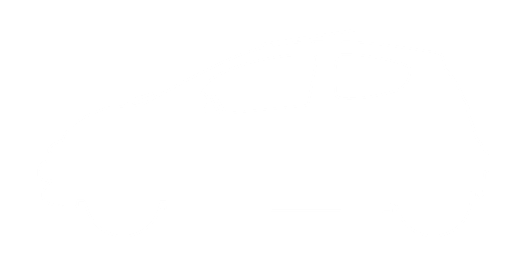 Cadre de référence sur la planification des activités d’apprentissage et d’évaluation, FP, MELS 2005
[Speaker Notes: Sylvie p. 1 du programme RAP- définition générale et commune à tous les programmes.]
Les compétences traduites en comportement
Corrigé
[Speaker Notes: P. 2 du programme RAP 
P 8 virtuelle
Exemples d’un processus (coupe de cheveux, réparation freins, etc.) et produit fini (fabrication d’un meuble, rédiger lettre, etc.)]
Les compétences traduites en situation
Corrigé
Elles décrivent la situation éducative dans laquelle se trouve l’élève pour effectuer ses apprentissages (savoir-être).
L’évaluation se fait tout au long de la compétence.
On y évalue l’engagement et la participation de l’élève et cela porte sur la façon d’agir.
[Speaker Notes: p. 2 prog. RAP
P 9 virtuelle
Exemples d’un processus (métier et formation, recherche d’emploi, etc.)]
Première partie d’un programme d’études
[Speaker Notes: Jacynthe
Partie du programme propre au programme dans lequel on se trouve
P. 9 à 13 du prog. RAP
P. 15 à 20 virtuelle]
Activité 6Buts du programme d’études
Individuellement
Dans la première partie de votre programme, trouvez les quatre (4) buts qui se retrouvent dans tous les programmes d’études
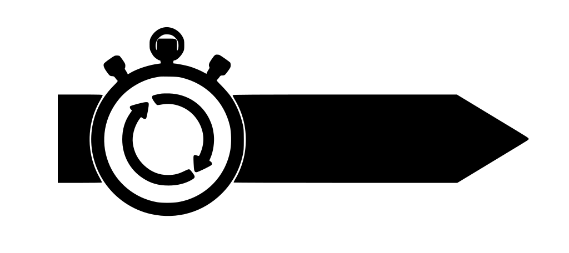 5  minutes
[Speaker Notes: Jacynthe
En grand groupe, chaque participants nomme un rôle ou une responsabilité et l’animateur en prend note au tableau. 10 min.]
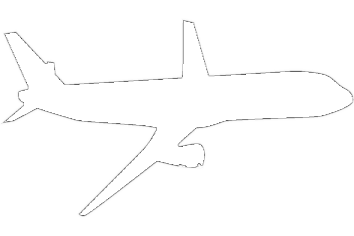 Les 4 buts généraux d’un programme d’études
Corrigé
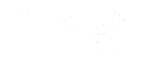 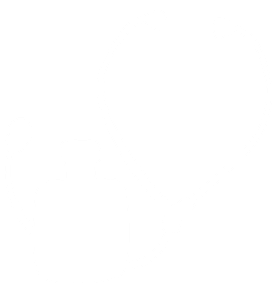 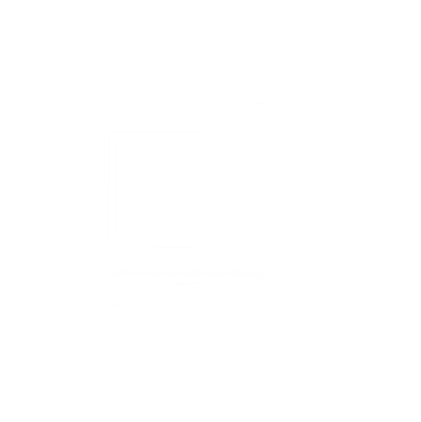 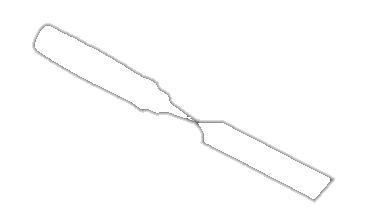 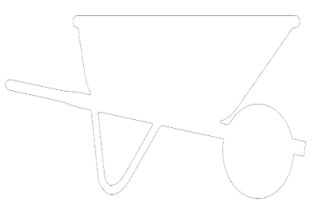 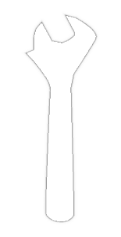 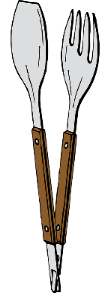 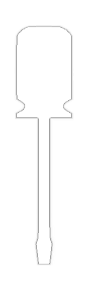 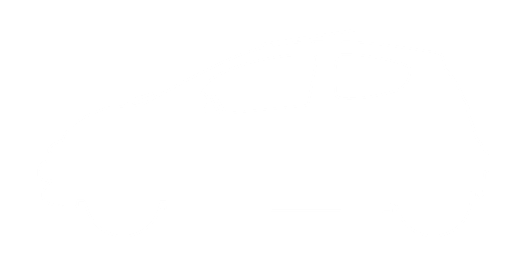 Image : Généré par IA, Optimisé par DALL·E 3
[Speaker Notes: Jacynthe
p. 9 du programmes- Faire ressortir les 4 buts généraux qui se retrouvent dans tous les programmes d’études.
P 15 virtuelle]
Activité 7L’ intention éducative
Individuellement
Par un copier/coller, déposez dans le fil de discussion une intention éducative de votre choix, à partir de votre programme
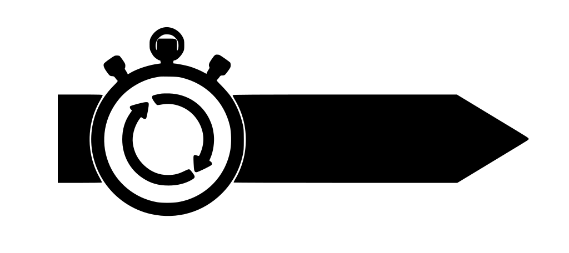 2  minutes
[Speaker Notes: Jacynthe
En grand groupe, chaque participants nomme un rôle ou une responsabilité et l’animateur en prend note au tableau. 10 min.]
Intentions éducatives
Elles présentent :
[Speaker Notes: Jacynthe
Voir p. 10 du programme RAP
P 16 virtuelle
L’enseignant doit connaître ses intentions dans son enseignement]
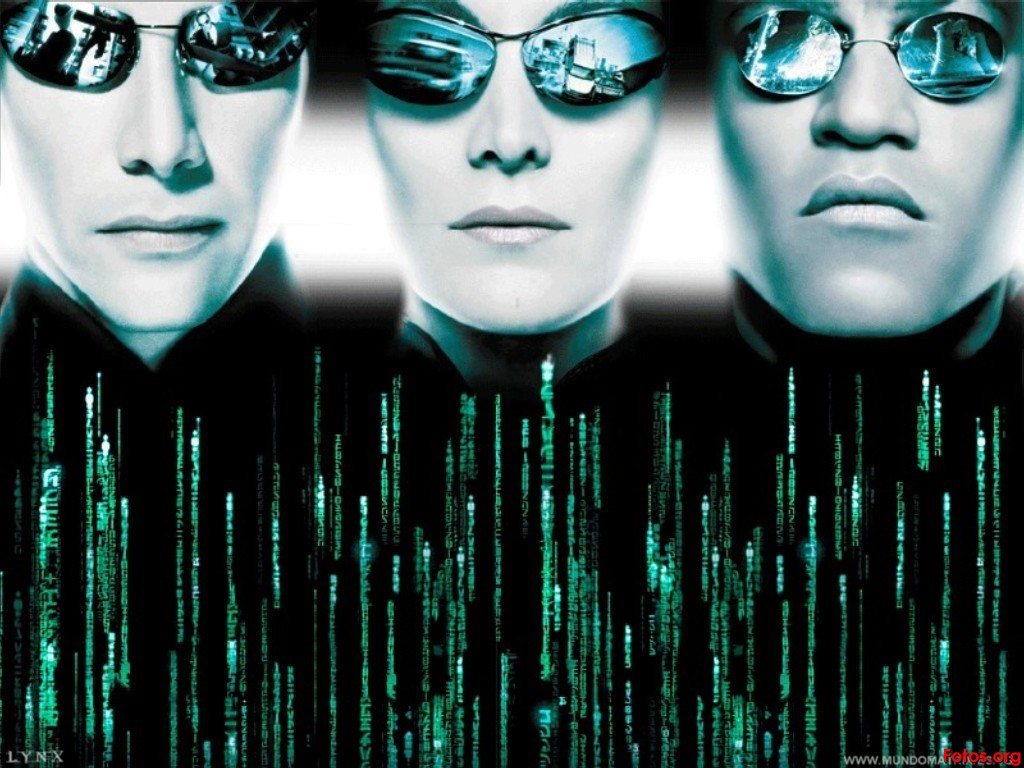 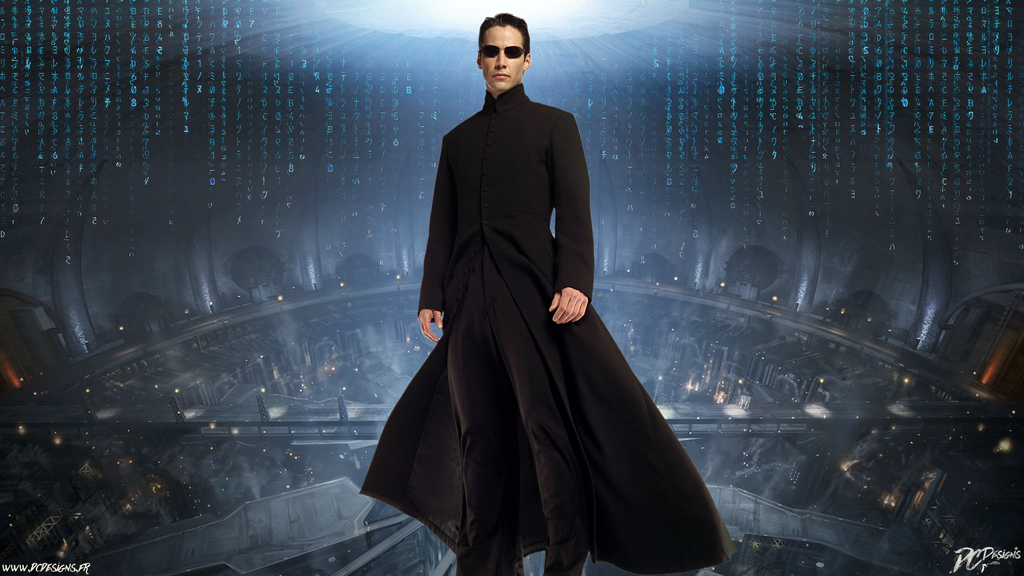 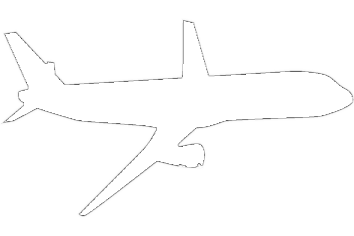 Matrice des compétences
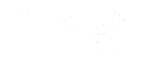 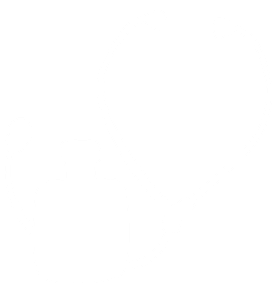 Met en évidence les relations entre
 les compétences générales, qui correspondent à des activités de travail, 
et 
les compétences particulières, qui sont 
propres au métier
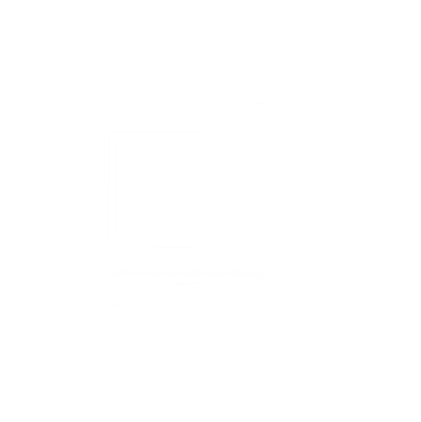 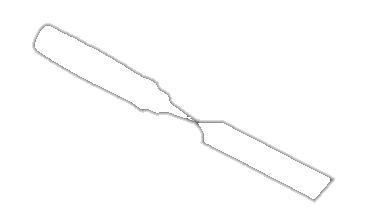 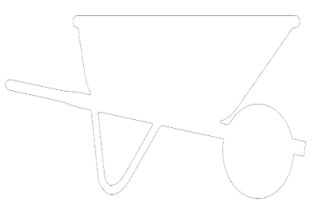 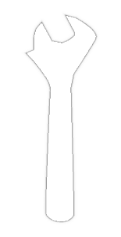 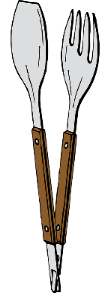 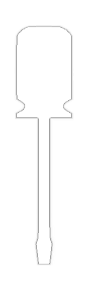 Permet d’établir la séquence d’enseignement des compétences et de déterminer les compétences préalables.
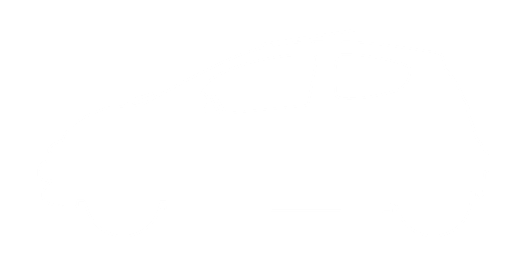 [Speaker Notes: Sylvie
P. 11 – 12 prog. RAP- définition générale-P 18 et 19 virtuelle

Processus de travail : techniques, procédés, attitudes et comportements, déroulement d’une tâche en vue d’obtenir un résultat

L’axe vertical présente les compétences particulières dans l’ordre où elles devraient être acquises et sert de point de départ à l’agencement de l’ensemble des compétences. 

Matrice. – expliquer rapidement la position qu’occupe les compétences générales vs particulières et les processus.
Faire liens avec les préalables et la séquence d’enseignement des compétences déterminée par l’équipe pédagogique et les symboles]
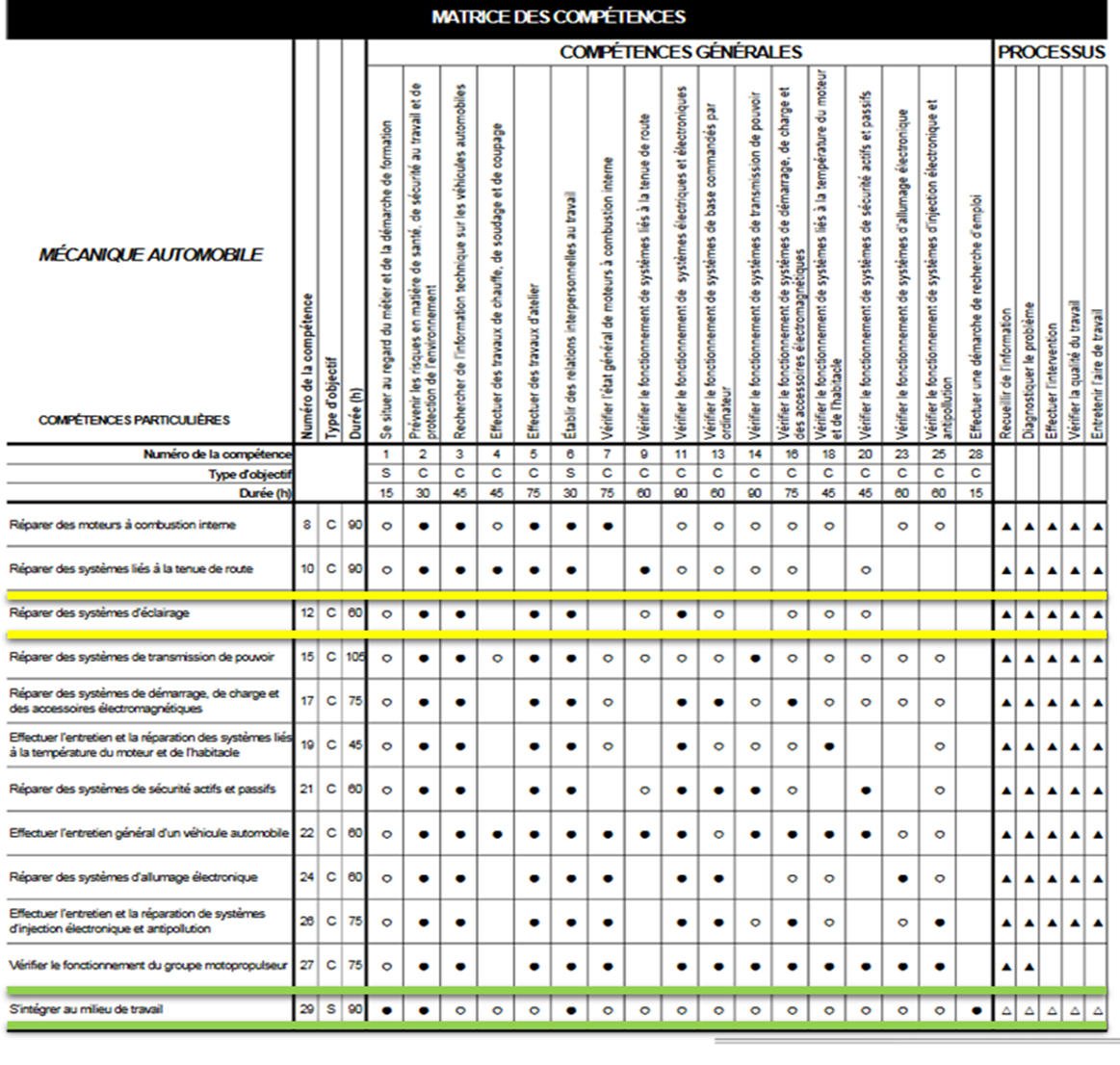 La matrice des compétences
[Speaker Notes: Sylvie
Matrice propose une séquence logique d’enseignement / apprentissages et permet  de déterminer les compétences préalables et à une progression de la complexité des apprentissages et au développement de l’autonomie de l’élève.

Symboles noircis : indique que l’on tient compte de l’acquisition des compétences générales, pour l’acquisition de compétences particulières 

Le symbole (○ vide) marque un relation entre une compétence générale et une compétence particulière. Le symbole (Δ) montre, qu’il existe une relation entre une compétence particulière et une étape du processus de travail. 


Symboles noircis : indique que l’on tient compte de ces liens pour l’acquisition de compétences particulières. 
5 min. Page: 11. Vous avez développé des habiletés et des compétences dans votre métier et vous êtes en train d’en développer pour votre nouveau métier: enseignant. Vous ne partez pas de rien et vous arrivez avec de l’expérience transférable.]
Devoir – Jour 1Grille d’autoévaluation de l’enseignement
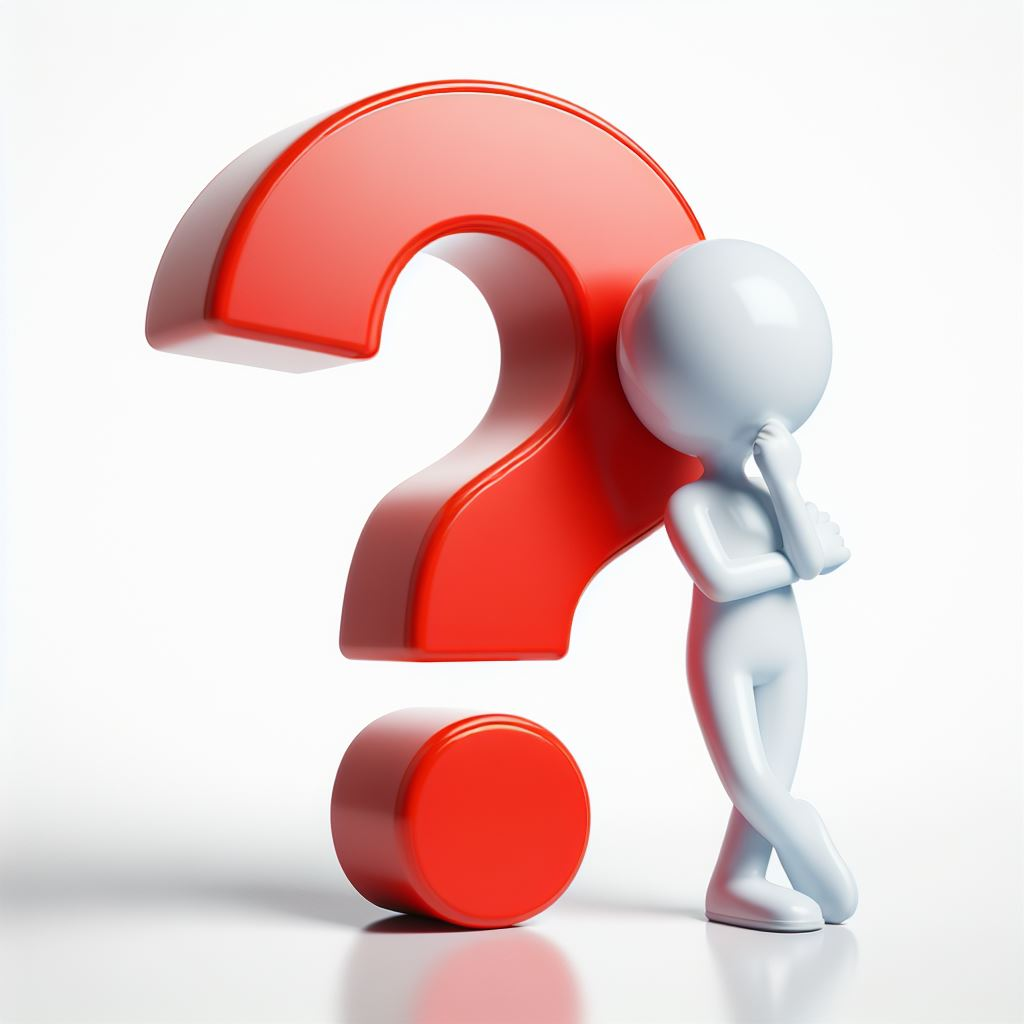 Réflexion faite!
Image : Généré par IA, Optimisé par DALL·E 3
[Speaker Notes: Jacynthe
10 min]
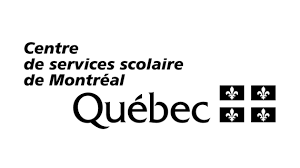 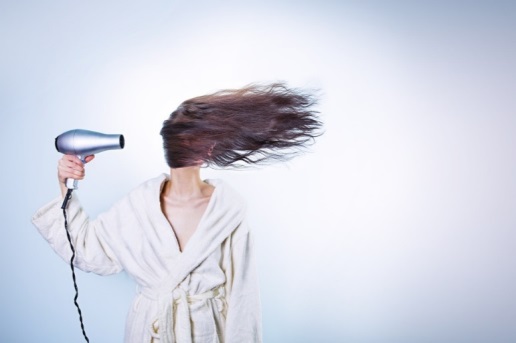 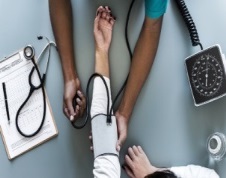 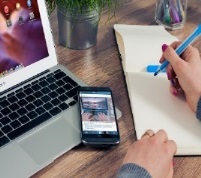 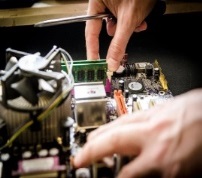 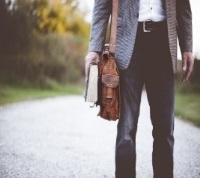 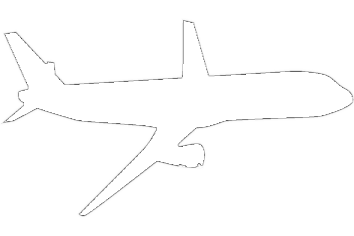 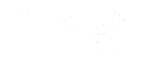 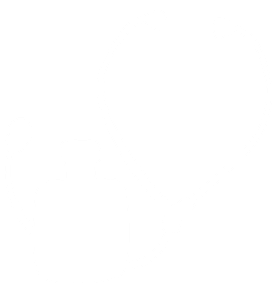 Rôles et fonctions de l’enseignantIPEFP-01jour 2
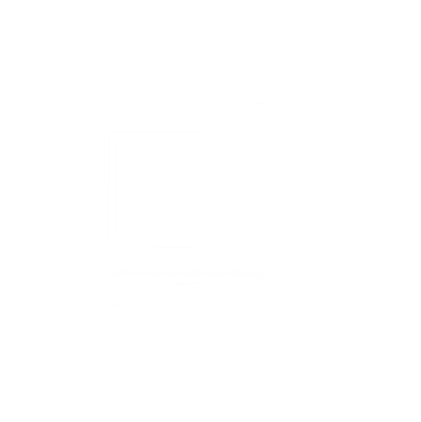 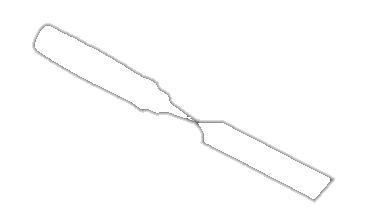 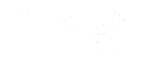 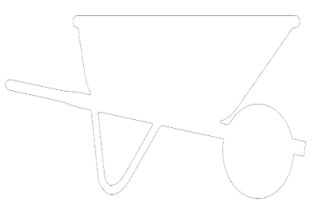 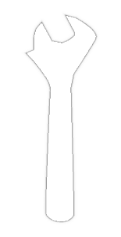 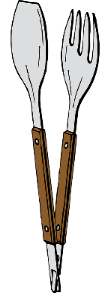 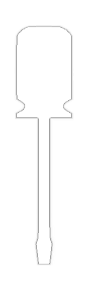 Programme d’insertion professionnelle des enseignants en formation professionnelle
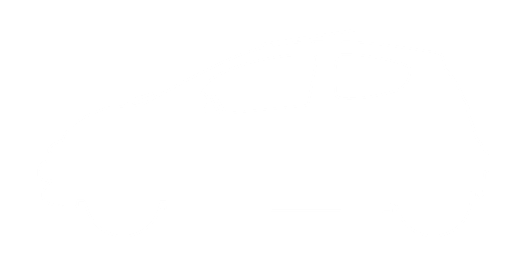 Services éducatifs
[Speaker Notes: + présentation Amélie]
Déroulement de la formation
Jour 2
[Speaker Notes: Sylvie]
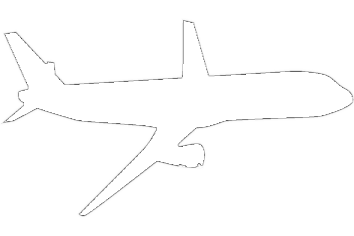 Retour sur le devoir – Jour 1
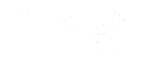 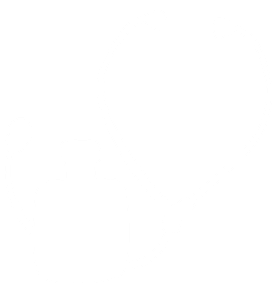 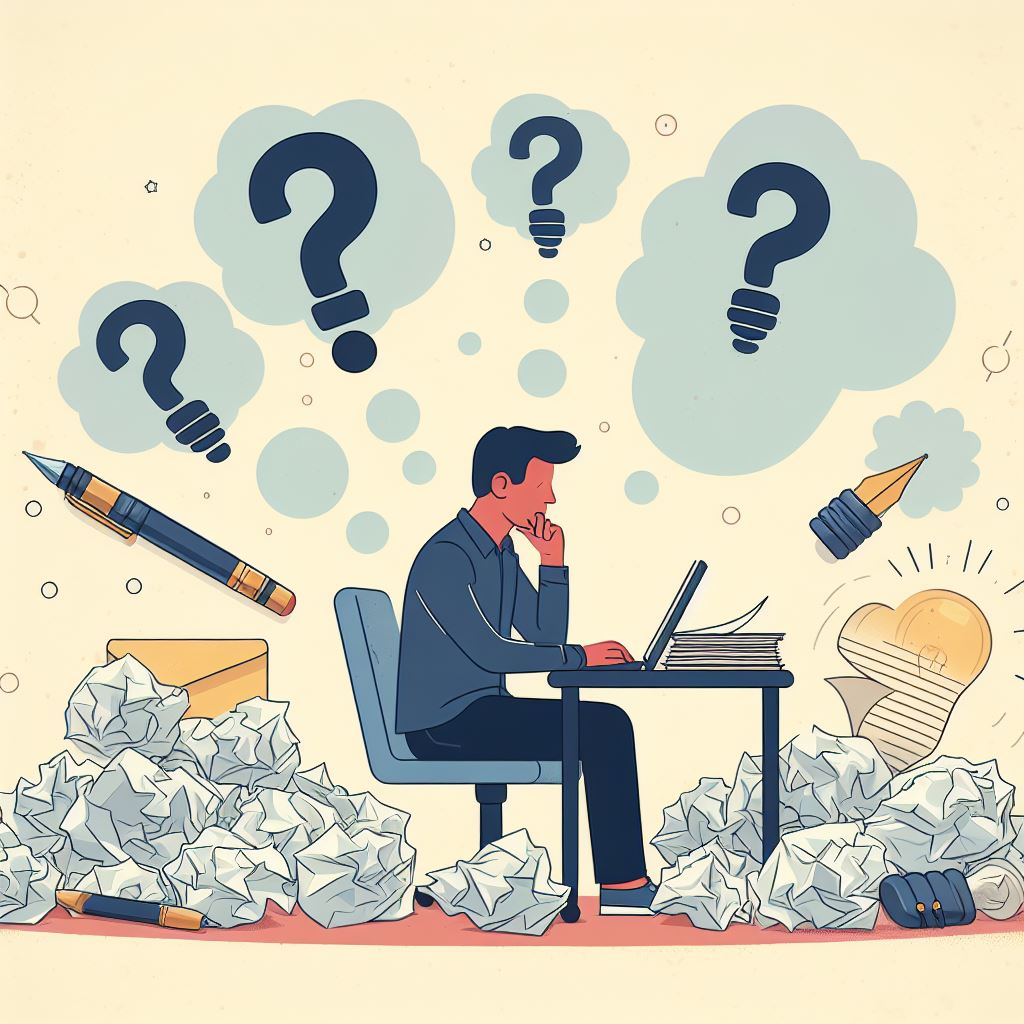 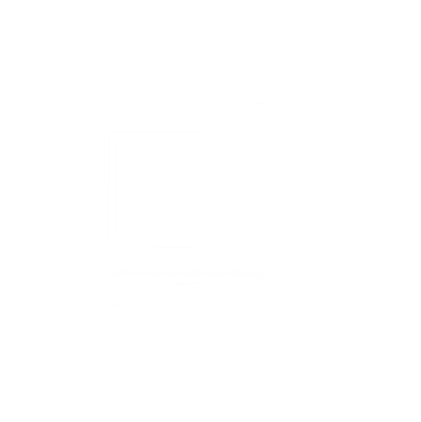 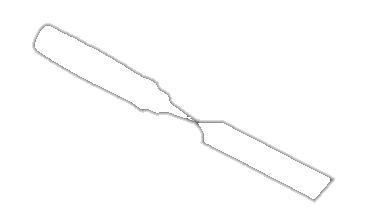 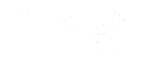 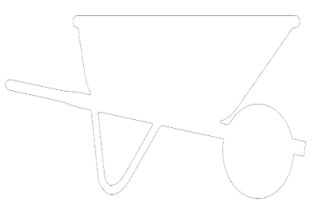 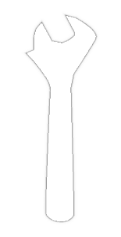 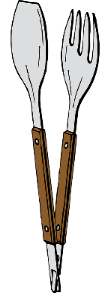 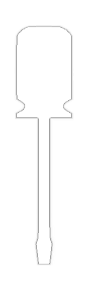 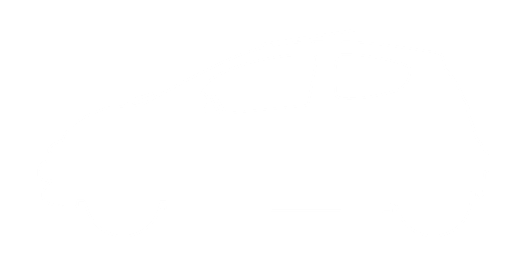 Image : Généré par IA, Optimisé par DALL·E 3
[Speaker Notes: Jacynthe
Nous débutons le Jour 2 avec un retour sur votre grille complétée 
Quelles sont vos forces
Quelles sont les points à améliorer
Est-ce qu’il y a quelque chose qui vous a étonné.]
Retour sur la formation IPE-01 jour 1
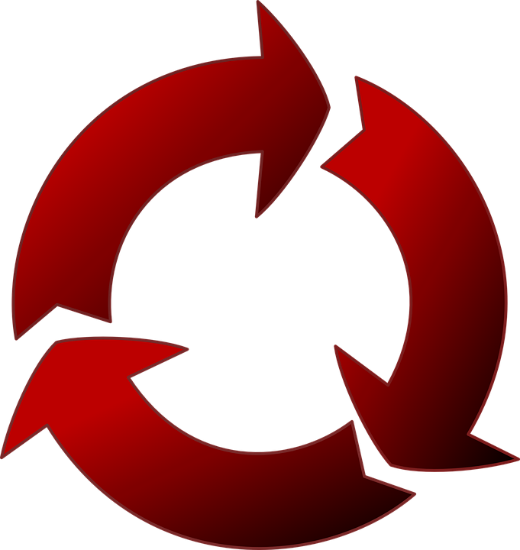 [Speaker Notes: Sylvie
Dans les diapos suivantes, revoir les notions de la première partie du programme.

Retour sur le renouvellement autorisation à enseigner]
Collaborer à développer le goût d’apprendre aux élèves
Agir d’une manière juste et impartiale avec les élèves
Permettre d’atteindre un haut degré de compétence
Quelles sont mes responsabilités comme enseignant
Planifier mon enseignement
Enseigner
Évaluer
Quelles sont mes principales fonctions comme enseignant
Quelle est l’intention des programmes d’études
Rendre l’élève efficace dans l’exercice d’une profession au seuil d’entrée sur le marché du travail.
Image : Généré par IA, Optimisé par DALL·E 3
[Speaker Notes: Sylvie
Responsabilités de l’enseignant - Voir corrigé dans dossier \Services à l'élève\BEPGP\Formation\IPE\Étape 1\Formation 1\Animation
 
Il est du devoir de l’enseignant de :
Contribuer à la formation intellectuelle et au développement intégral de la personnalité de chaque élève qui lui est confié;
Collaborer à développer chez chaque élève qui lui est confié le goût d’apprendre;
Prendre les moyens appropriés pour aider à développer chez ses élèves le respect des droits de la personne;
Agir d’une manière juste et impartiale dans ses relations avec ses élèves;
Prendre les mesures nécessaires pour promouvoir la qualité de la langue écrite et parlée;
Prendre des mesures appropriées qui lui permettent d’atteindre et de conserver un haut degré de compétence professionnelle;
Collaborer à la formation des futurs enseignants et à l’accompagnement des enseignants en début de carrière;
Respecter le projet éducatif de l’école.
 
Principales fonctions de l’enseignant
Planifier son enseignement
Préparer ses leçons
Enseigner
Collaborer à l’organisation matérielle
Assurer le suivi des apprentissages des élèves
Préparer l’évaluation
Évaluer
Participer à la vie de l’école
Se perfectionner
 
Intention des programmes d’études
Rendre l’élève efficace dans l’exercice d’une profession au seuil d’entrée sur le marché du travail.

Formations versus phases
Phase 1
Introduction à la fonction d’enseignant 
Planification de l’enseignement
Stratégies pédagogiques 
Phase 2
Gestion de classe
Intégration de la technologie de l’information et de la communication 
Évaluation des apprentissages
 
Les écoles des métiers à la CSDM
Nombre 9
Loi sur l’instruction publique, chapitre 1, section II, #22]
Programme d’études
Quelle est la définition du programme d’études?
Détermine les compétences nécessaires pour exercer un métier ou une profession au seuil d’entrée sur le marché du travail
Quelle est la différence entre :
Compétence traduite en situation
On y évalue l’engagement et la participation 
Compétence traduite en comportement
On y évalue un processus et un produit fini
 Vrai ou faux
Un programme d’études n’est pas prescriptif, seul le cadre de référence l’est 
Faux, au contraire
En quoi consiste la matrice?	
Permet d’établir la séquence d’enseignement des compétences et de déterminer les compétences préalables
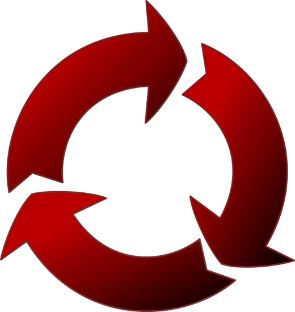 [Speaker Notes: Sylvie
Définition du programme d’études: Détermine les compétences nécessaires pour exercer un métier ou une profession au seuil d’entrée sur le marché du travail.

Compétence traduite en situation: On y évalue l’engagement et la participation de l’élève et porte sur la façon d’agir.

Compétence traduite en comportement: On y évalue un processus et un produit fini.

Un programme d’études n’est pas prescriptif, seul le cadre de référence l’est? Faux, contraire

Matrice: Permet d’établir la séquence d’enseignement des compétences et de déterminer les compétences préalables.]
Activité 7 Recherche d’informations1re partie du programme d’études
À l’aide de la première partie de votre programme d’études, trouvez et inscrivez l’information demandée
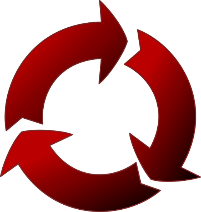 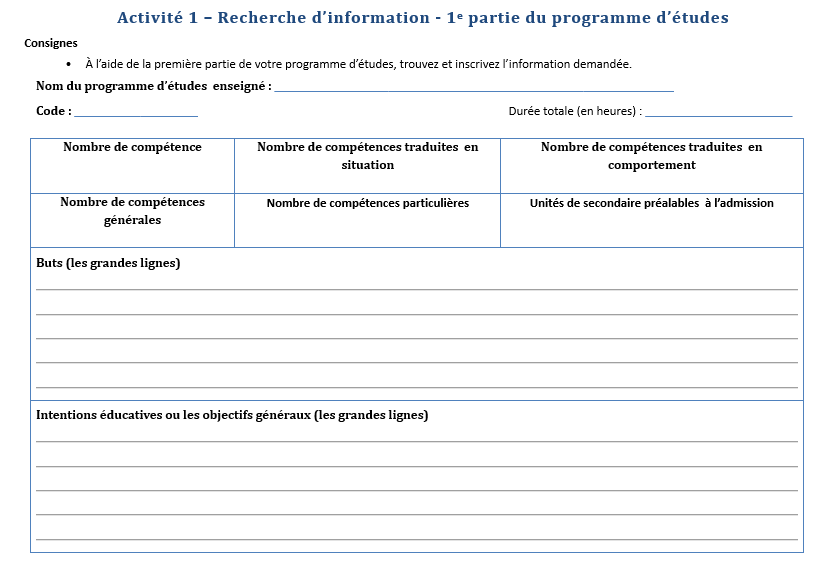 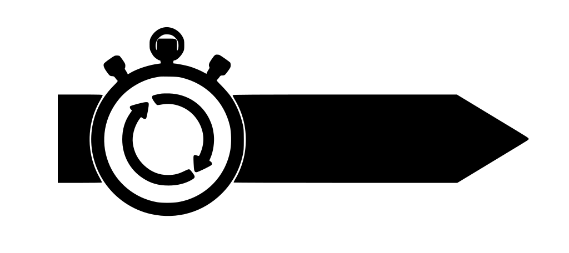 5 min
Retour en plénière
10  minutes
[Speaker Notes: Sylvie
Travail individuel + retour sur les unités. 1 unité = 15h
Durée 10 min + rétro grand groupe 10 min. sur les différences marquantes

Nombre de compétences p 6
Nombre de compétences traduites en situation = Matrice p 12
Nombre de compétences traduites en comportement = Matrice p 12
Nombre de compétences générales = Matrice p 12
Nombre de compétences particulières = Matrice p 12
Unité de secondaire préalables = Quel secondaire préalable est nécessaire pour débuter le programme formation professionnelle (p 5)
But du programmes p 9
Intention éducatives p 10]
Deuxième partie d’un programme d’études
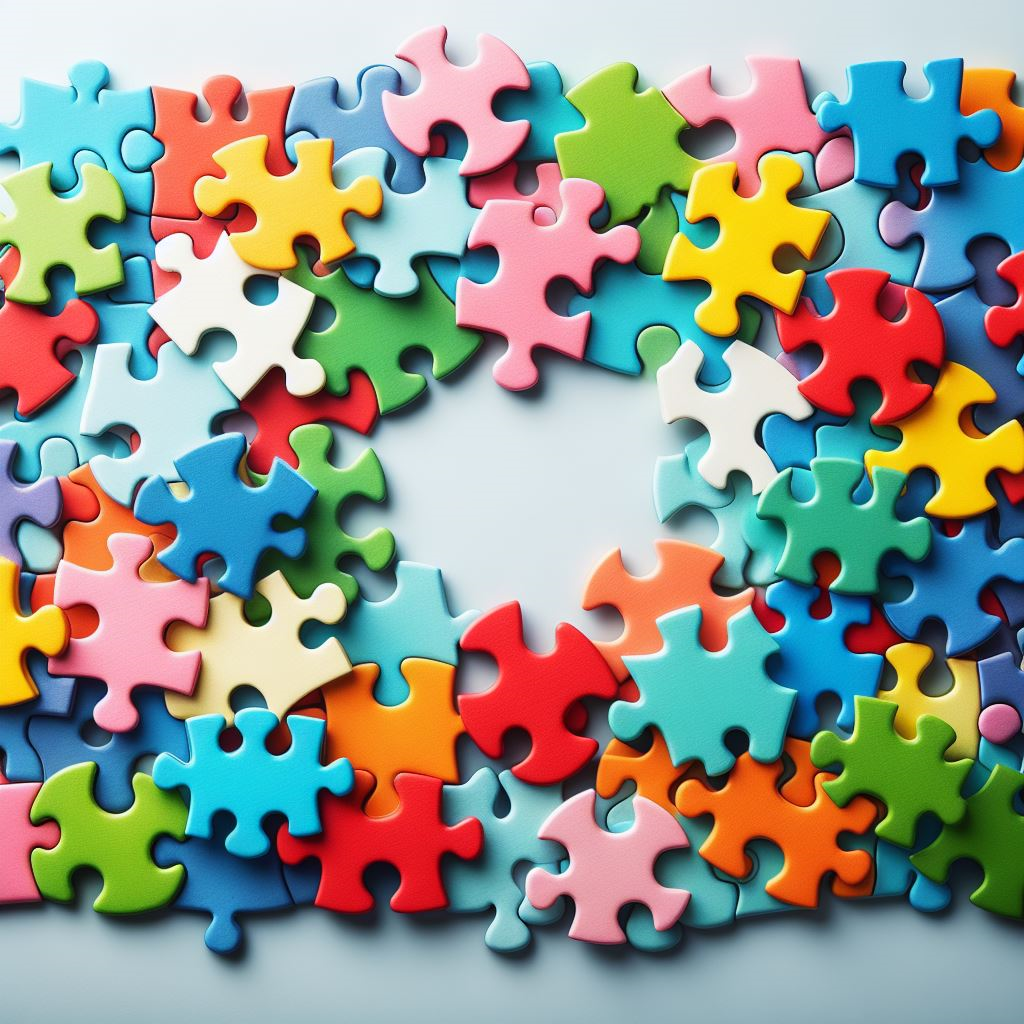 Image : Généré par IA, Optimisé par DALL·E 3
Activité 8 Compétence de comportement
Individuellement
Observez une compétence de comportement. Que remarquez-vous?
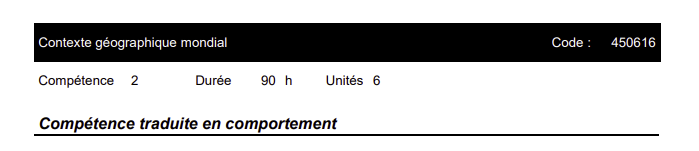 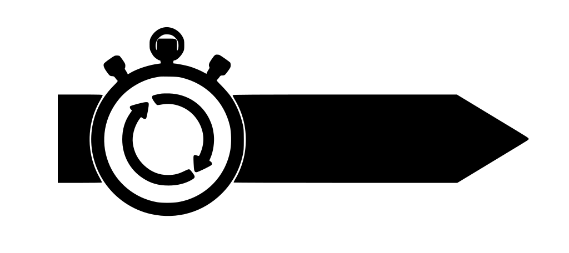 5  minutes
[Speaker Notes: SylvieVoir réponses page suivante]
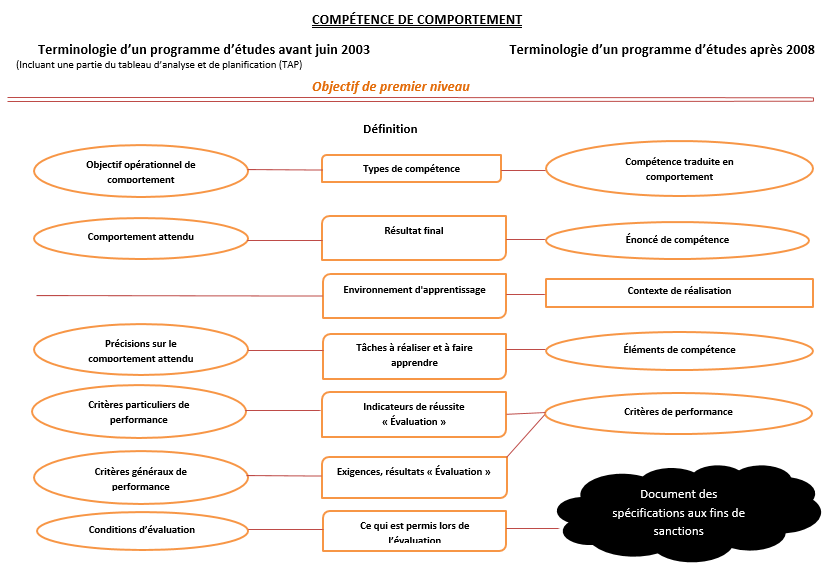 [Speaker Notes: Sylvie
10 min
Faire ouvrir une compétence traduite en comportement dans leur programme ainsi contacter la génération de leur programme.
Décrit les actions et les résultats attendus. 
Elle comprend :
L’énoncé de la compétence: Les buts généraux de la formation.
Le contexte de réalisation, vise à reproduire une situation réelle de travail 
Les éléments de la compétence: Les grandes étapes d’exécution d’une tâche ou les principales composantes de la compétence.
Les critères de performance, Permet de porter un jugement sur l’acquisition de la compétence.]
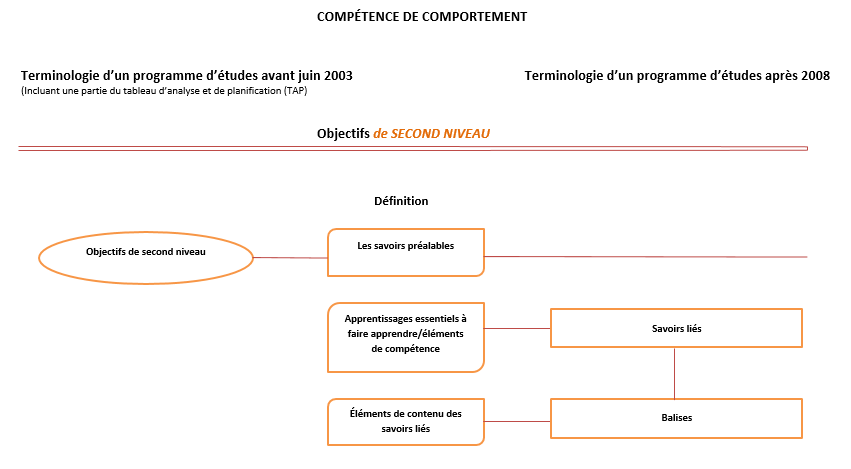 [Speaker Notes: Sylvie
10 min
Savoirs liés
Définit les apprentissages les plus significatifs, en relation avec le marché du travail, en relation avec les connaissances, les habiletés, les attitudes, etc.

Accompagnés de balises qui renseignent sur leur champ d’application et leur niveau de complexité.]
Activité 9Compétence de situation
Individuellement
Observez une compétence de situation. Que remarquez-vous?
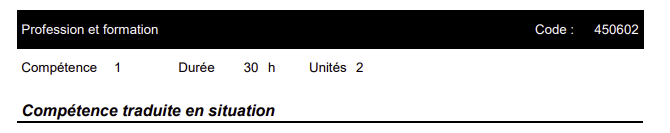 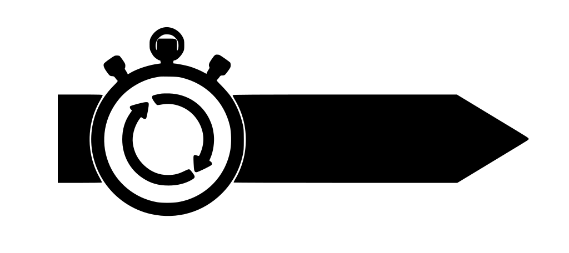 2  minutes
[Speaker Notes: SylvieVoir réponses page suivante]
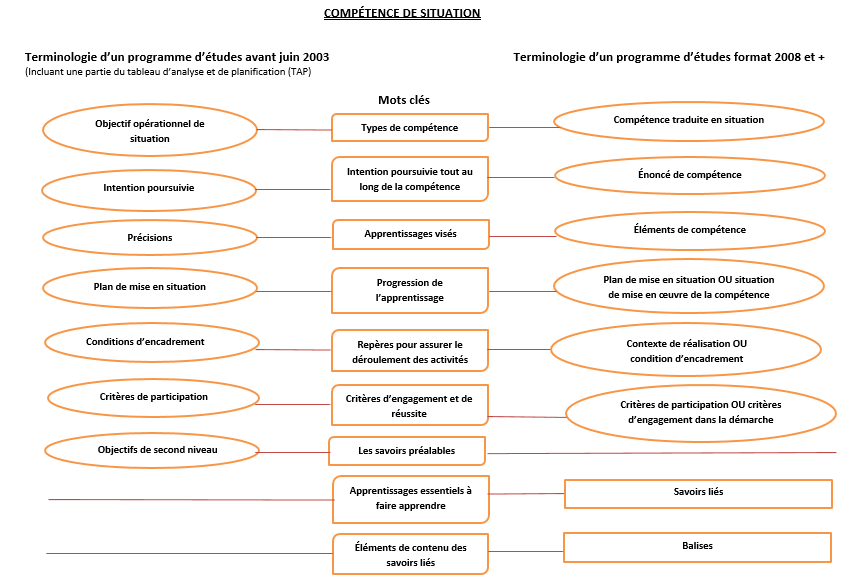 [Speaker Notes: Sylvie 5 min
Faire ouvrir une compétence traduite en situation dans leur programme ainsi contacter la génération de leur programme.
Décrit les actions et les résultats attendus. 
Elle comprend :
Énoncé de la compétence: Les orientations et les buts généraux de la formation.
Éléments de la compétence: Met en évidence les éléments au cœur de la mise en œuvre de cette situation éducative.
Le plan de mise en situation: Décrit les moments-clés d’apprentissage en trois phases reliées à l’information, la réalisation et la synthèse.
Les conditions d’encadrement: Définit les balises pour avoir les mêmes conditions partout et comprend des principes d’action ou de modalités.
Les critères de participation: Portent sur la façon d’agir et non sur des résultats pour chacune des trois phases (information, réalisation et synthèse).

Savoirs liés
Définit les apprentissages les plus significatifs, en relation avec le marché du travail, en relation avec les connaissances, les habiletés, les attitudes, etc.

Accompagnés de balises qui renseignent sur leur champ d’application et leur niveau de complexité.]
Terminologie d’un programme d’études
[Speaker Notes: Jacynthe]
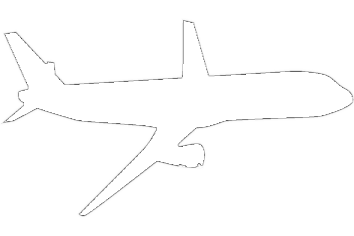 Pause
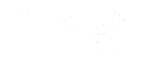 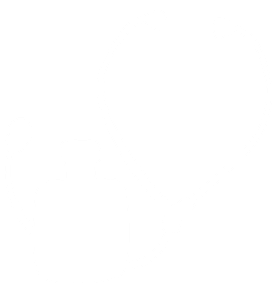 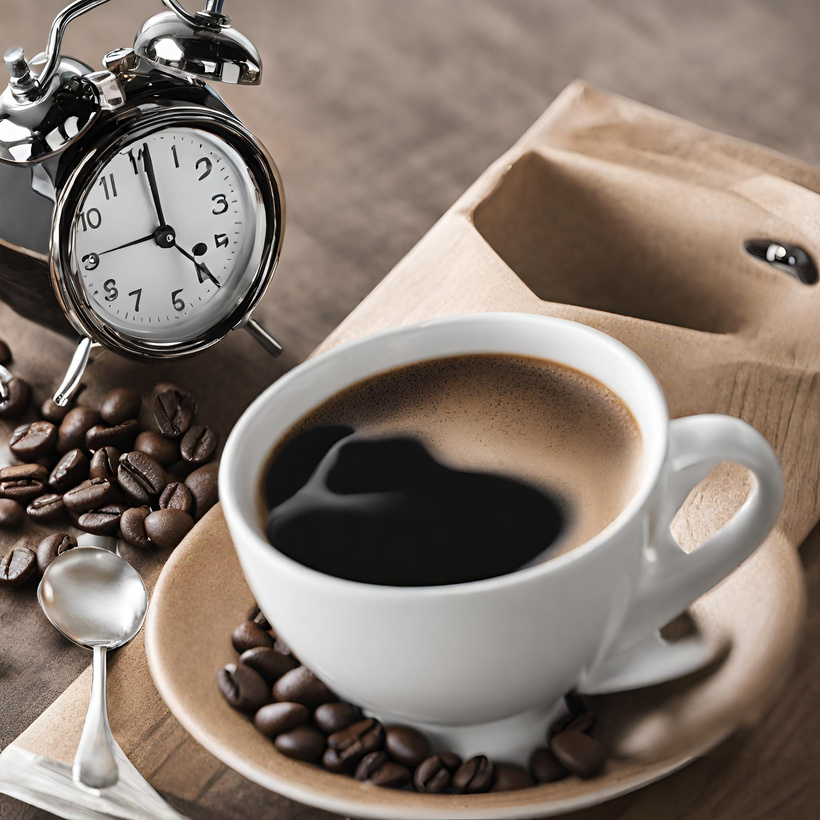 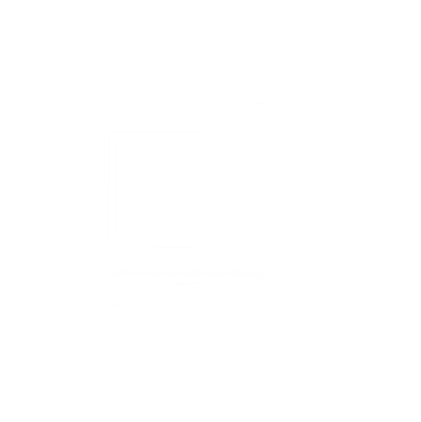 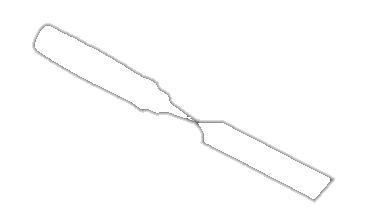 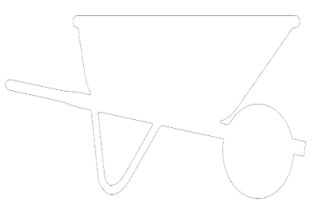 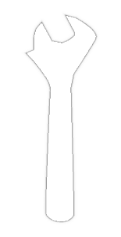 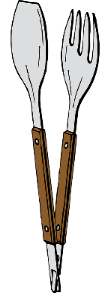 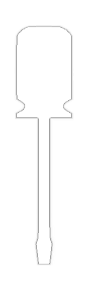 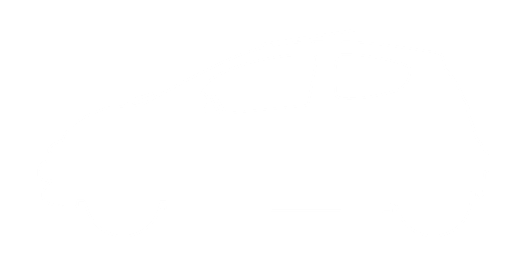 Image : Généré par IA, Optimisé par DALL·E 3
[Speaker Notes: 14h30 
10
 minutes]
Principes éthiques
Intégrité :Être honnête en tout temps et éviter de poser des actes qui pourraient porter atteinte à la dignité de la profession.
Neutralité :L’enseignant se garde de toutes formes d’endoctrinement. L’enseignant ne doit pas communiquer ses opinions personnelles sur des thèmes délicats et évite des propos qui s’opposent aux normes et devoirs de sa profession.
Limites :L’enseignant ne doit pas assumer des responsabilités pour lesquelles il n’a pas les compétences.
Justice :L’enseignant prend des décisions justes et équitables pour chacun de ses élèves.
Bienveillance :L’enseignant traite les élèves avec compréhension, prévenance, clémence et s’abstient de toutes formes de discrimination. Il veille à leur sécurité et à leur bien-être.
[Speaker Notes: Jacynthe 5 min
Plus généralement, pour expliquer la problématique (je n’en fais pas une généralité et il n’y a aucun jugement) :
 
Les enseignants de FP « arrivent » parfois dans les centres avec les règles de leur milieu de travail d’origine : que ce soit un chantier, une usine, l’industrie... autant de milieu avec leurs propres règles de fonctionnement. Et certains pensent à tort qu’ils doivent retranscrire la réalité de ces milieux (afin que les élèves puissent « mieux » s’adapter à la « vraie vie » dans leur futur milieu de travail). Si dans ces milieux, et c’est parfois le cas, il y a :
 
De la misogynie;
De l’homophobie
Du racisme
Des gestes, attitudes et/ou comportements déplacés…
Même chose pour le vocabulaire…
 
Ils ont parfois tendance involontairement à partager certains de ces travers avec les élèves.
 
L’enseignant doit faire preuve d’exemplarité (que ce soit dans la LIP, ou dans la jurisprudence…) et participer au développement global de ses élèves. C’est sur ces derniers points qu’il convient d’insister. L’important est de rappeler qu’ils ont changé de milieu et que le cadre de l’enseignement ne tolère aucun de ces écarts. 
 
À savoir qu’il y a également un effet « systémique » de cette problématique. Quelques enseignants peuvent influencer la majorité d’un centre et avoir un impact négatif sur le climat de travail.]
Activité 11Éthique
En équipe
Déterminez quel est ou quels sont les principes éthiques qui sont transgressés et nommez les actions, les gestes ou les modifications à apporter afin de régulariser la situation.
Dans Moodle, 
ouvrez le cahier collaboratif
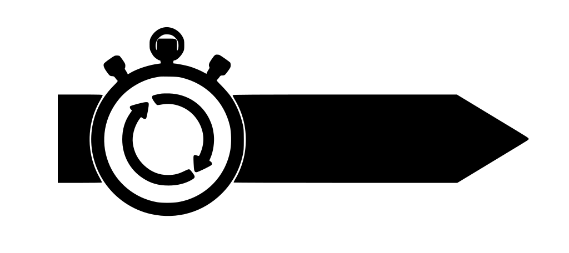 Retour en plénière
10 minutes
[Speaker Notes: Jacynthe 10 min]
Élèves ayant des besoins particuliers (EBP) en FP
« Est considéré comme ayant des besoins particuliers tout élève qui éprouve des difficultés dans son cheminement scolaire au regard de la triple mission de l’école, soit instruire, socialiser et qualifier.[…]
[Tous] les élèves qui présentent des difficultés d’adaptation ou d’apprentissage, de comportement, une problématique de santé mentale ou tout handicap physique ou sensoriel sont visés par [cette] appellation.[…]
[L]’approche universelle des apprentissages […] consiste à harmoniser, dès le départ, l’enseignement en classe et les outils utilisés pour favoriser la réussite du plus grand nombre d’élèves afin de répondre à un vaste éventail de besoins particuliers au lieu de multiplier les accommodements individuels. »
Lignes directrices pour assurer la cohérence des actions entreprises au regard de la démarche d’accompagnement de l’EBP en FP (MEQ)
[Speaker Notes: AMÉLIE ***30 minutes + 5 minutes de « lousse » en tout pour portion EBP***
----------------------------------------------------------------------------------------AMÉLIE (3 min) 
N’excluant pas les autres types de besoins particuliers ni les besoins particuliers ponctuels, contextuelsSans besoin de diagnostic (ou diapo suivante CUA)]
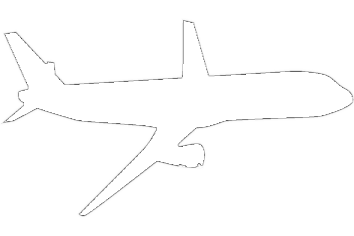 La conception universellede l'apprentissage  (CUA)
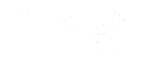 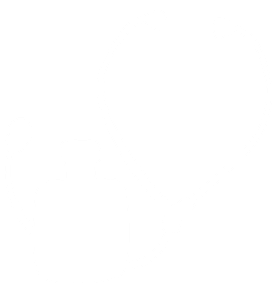 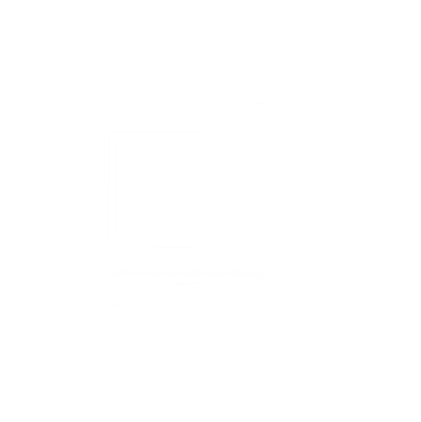 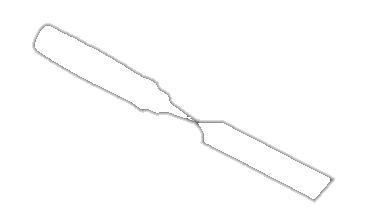 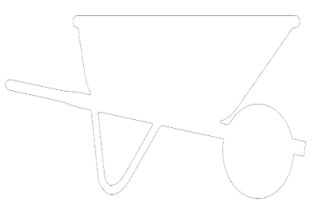 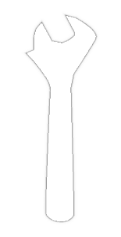 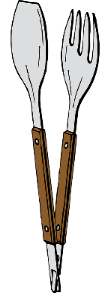 Partie 1
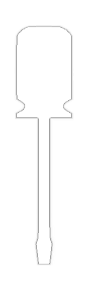 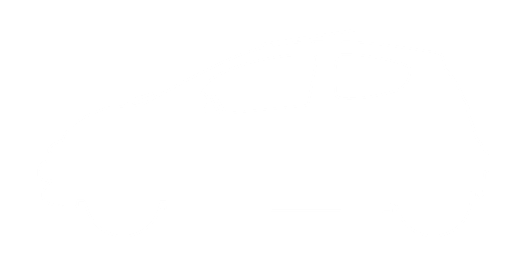 Image :YouTube
[Speaker Notes: AMÉLIE 9 min
https://www.youtube.com/watch?v=fxjl2vAbjNc (5:09) + retourVisée: économie d’énergie pour l’enseignant (même si énergie au départ) // Gravol par exemple, ne sont pas nuisibles dans la valise si on n’en a pas besoin // AUCUN DX nécessaire en FP (dyslexie, TDAH)]
Élèves ayant des besoins particuliers en FP
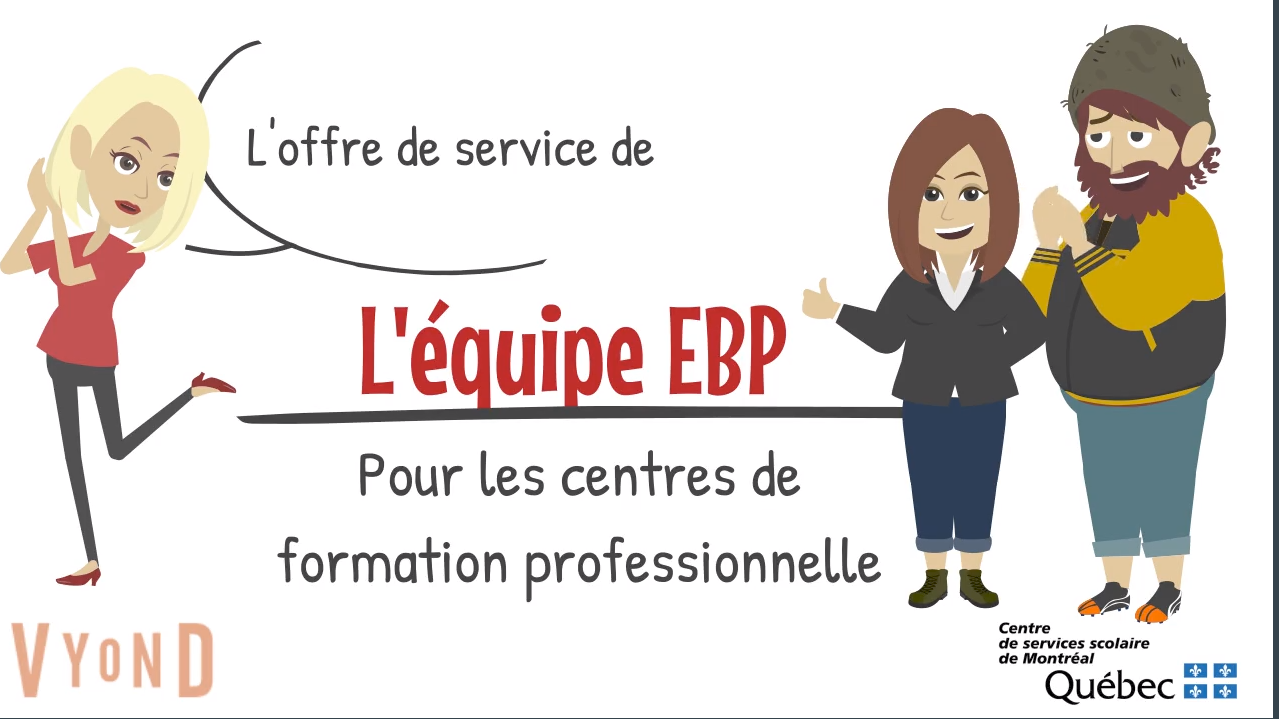 [Speaker Notes: Amélie (3 minutes)https://www.youtube.com/watch?app=desktop&v=NigaDjaO4wo&feature=youtu.be (2 minutes)
Tout comme en FGJ,  Service Répit Conseil en FP]
Modèle RàI (Réponse à l’Intervention)
Interventions intensives
Niveau 2 
pour ~15%
des élèves
Niveau 3 pour ~5% des élèves
Interventions ciblées
Interventions universelles
Niveau 1 - à tous
suffisant pour ~80% des élèves
[Speaker Notes: AMÉLIE (4 minutes)

Pyramide des niveaux d’intervention en lien avec les besoins des élèvesParallèle avec CUA (complémentarité et non pas opposition)VERT: IU (préventive, pour tous, économie d’énergie)-------------------------------------------------------------
« Une tendance semble se dessiner en ce qui a trait à l’approche universelle des apprentissages qui consiste à harmoniser, dès le départ, l’enseignement en classe et les outils utilisés pour favoriser la réussite du plus grand nombre d’élèves afin de répondre à un vaste éventail de besoins particuliers au lieu de multiplier les accommodements individuels. »]
Interventions universelles et mesures d’adaptation
Une intervention universelle favorise le développement des compétences attendues chez tous les élèves.
Une mesure d’adaptation répond précisément aux besoins d’élèves ciblés et identifiés comme étant en difficulté.
Démarche d’analyse réflexive concertée menant à la mise en place de mesures d’adaptation:
Prise d’informations
Collecte de traces
Plan d’aide à l’apprentissage
Validation-rétroaction-régulation
[Speaker Notes: AMÉLIE (5 minutes)En FP, liste de neuf mesures d’adaptation autorisées par le MEQ en évaluation (on va y revenir en détail IPE-06): on en parle maintenant, parce qu’obligatoirement appliquées et régulées en cours d’apprentissage.]
Interventions universelles
Les interventions universelles favorisent le développement des compétences attendues chez tous les élèves. Elles misent sur la prévention, le dépistage, l’intervention précoce, l’identification rapide des besoins et la mise en place de mesures de soutien pour maximiser les apprentissages.
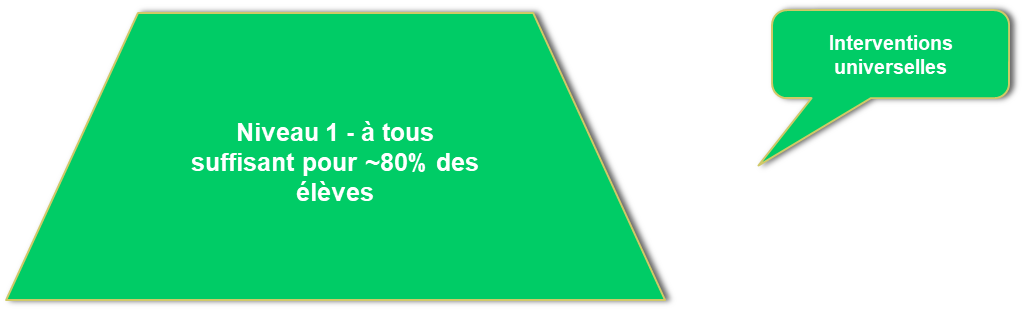 [Speaker Notes: AMÉLIE (3 min)Accent sur la prévention qui se traduit par la mise en place d’un enseignement efficace et de stratégies gagnantes pour tous les élèves, une intervention rapide dès l’apparition des difficultés et une intensification de cette intervention lorsque les difficultés persistent ; un modèle d’intervention à trois niveaux qui permet de faire varier l’intensité de l’intervention, toujours selon les besoins et la réponse à l’intervention.Régulation de la progression et ajustements.Une même IU répond à une pluralité de besoins (ex.: menu/horaire de la période au tableau: organisation et anxiété)]
Mesures d’adaptation Info/Sanction (juillet 2019)
Valeurs fondamentales
Atténuer les obstacles liés à un trouble d’apprentissage ou à un handicap, pour permettre à l’élève de démontrer ses compétences.
Respecter l’épreuve telle qu’elle est conçue, en l’administrant dans son intégralité et en maintenant les questions ou les tâches à accomplir selon les exigences formulées.
Assurer la pratique autonome du métier en faisant en sorte que l’élève accomplisse l’ensemble des tâches seul.
[Speaker Notes: AMÉLIE (3 minutes)Valeurs sous-jacentes aux MA autorisées, telles qu’identifiées par le MEQ.]
Mesures d’adaptation Info/Sanction (juillet 2019)
Prolongation de la durée de l’épreuve.
Passation de l’épreuve dans un endroit adapté à la problématique de l’élève.
Utilisation de coquilles ou de bouchons.
Utilisation d’un appareil permettant uniquement l’écoute de la musique.
Utilisation d’un ordinateur.
Utilisation d’un outil d’aide à la lecture et à l’écriture.
Utilisation de divers appareils permettant d’écrire.
Utilisation d’un magnétophone.
Utilisation d’une calculatrice.
[Speaker Notes: AMÉLIE (6 minutes)EN CONCLUSION: parler du Moodle (padlets, JPI mesures d’adaptation, portrait de l’élève, plan d’aide à l’apprentissage, etc.)
Prolongation de la durée de l’épreuve jusqu’à un maximum équivalant au tiers du temps normalement alloué.
Passation de l’épreuve dans un endroit adapté à la problématique de l’élève, tout en s’assurant que l’épreuve se déroule sous surveillance.Utilisation de coquilles ou de bouchons pour couvrir les bruits ambiants et favoriser la concentration de l’élève.
Utilisation d’un appareil permettant uniquement l’écoute de la musique. Celui-ci ne doit pas donner accès à Internet, ni à aucune autre source d’information ou de communication avec autrui.
Utilisation d’un ordinateur en respectant les trois conditions suivantes: accès à Internet uniquement lors des épreuves pour lesquelles cet usage est prévu, possibilité d’utiliser un logiciel de correction seulement pour les épreuves qui le prévoient et absence de communication entre les postes d’un réseau.Utilisation d’un outil d’aide à la lecture et à l’écriture. Toute fonction de reconnaissance vocale doit être désactivée pendant la durée totale de l’épreuve lorsque la compétence à écrire est évaluée. Les logiciels de traduction ne peuvent être utilisés, à moins que les règles de l’épreuve les permettent.
Utilisation de divers appareils permettant d’écrire afin de pallier un handicap.
Utilisation d’un magnétophone permettant à l’élève de donner ses réponses lorsque la compétence à lire ou à écrire n’est pas requise pour accomplir la tâche.Utilisation d’une calculatrice simple et non scientifique.]
Rôle des Services éducatifs complémentaires (Ressources humaines spécialisées)
Image : Généré par IA, Optimisé par DALL·E 3
[Speaker Notes: AMÉLIE (6 minutes)présente la capsule de Véronique qui explique les différents rôles des ressources humaines spécialisées (aussi appelées « personnel des SÉC »)

https://youtu.be/azXpeIEj92c
5 min 6 sec]
Services éducatifs complémentaires (SÉC)/Ressources humaines spécialisées (RHS)
Quelles sont les SÉC/RHS dans votre centre?
Connaissez-vous leurs noms et leurs coordonnées?
Sinon, demandez à votre mentor.
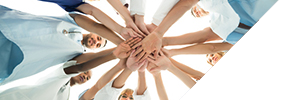 Image : Généré par IA, Optimisé par DALL·E 3
[Speaker Notes: AMÉLIE 5 minSÉC, variables d’un CFP à l’autre (grosseur du Centre, budget, priorisation)pour vous y référer vous-mêmes ou pour référer vos élèves, au besoinListe par CFP: https://csdma.sharepoint.com/:w:/r/sites/CollectifdesRHSenFGAFrancisationetFPduCSSDM/_layouts/15/Doc.aspx?sourcedoc=%7BC7B70751-B3B6-4AD1-AA8D-B2A2C8689EEE%7D&file=Membres%20des%20S%C3%89C%20FGA_FP%202022-2023.docx&wdOrigin=TEAMS-ELECTRON.p2p.bim&action=default&mobileredirect=true 
Dans vos cinq prochains IPE, suite de cette amorce sommaire portant sur les EBP.]
[Speaker Notes: +Sandra Marie Conill TES EMMM]
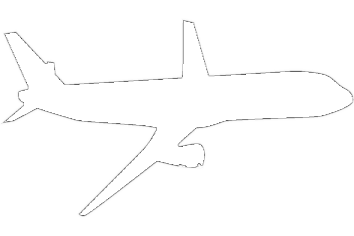 Retour sur la formation
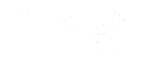 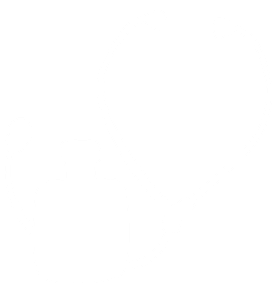 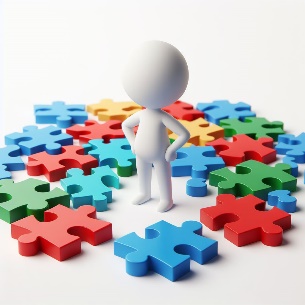 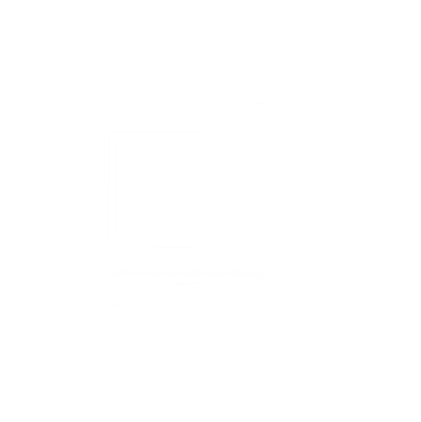 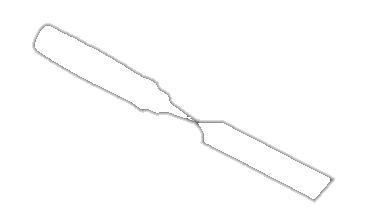 Image : Généré par IA, Optimisé par DALL·E 3
Ce que j’ai appris…

Les questions d’ordre général que vous vous posez comme nouvel enseignant
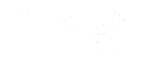 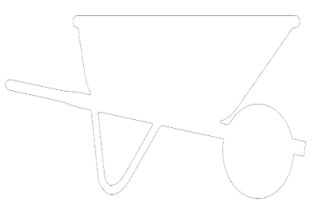 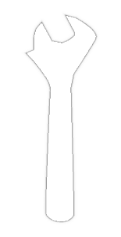 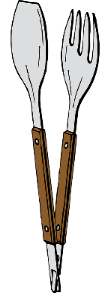 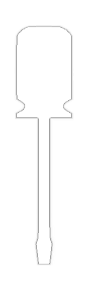 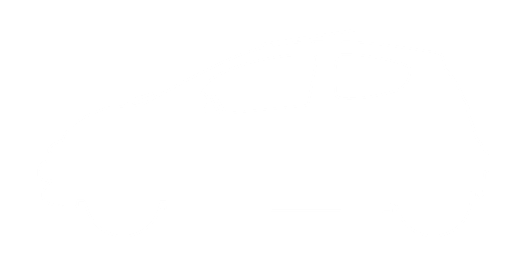 Bureau de l’Expertise aux Parcours Généraux et Professionnels (BEPGP),
Services à l’élève
[Speaker Notes: Durée: 5 – 10 min.]
Attentes du début du cours
[Speaker Notes: Mettre la photo des attentes]
Attentes
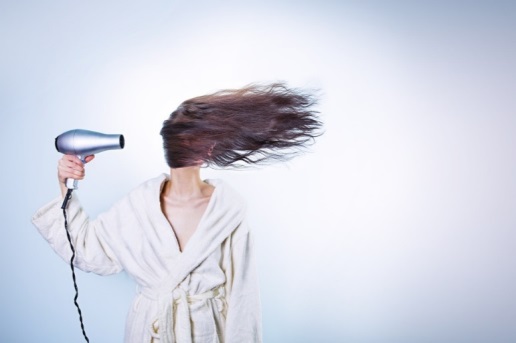 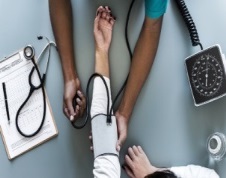 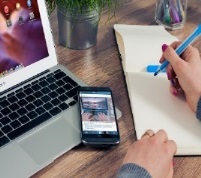 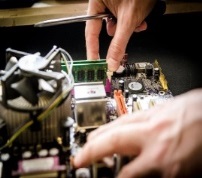 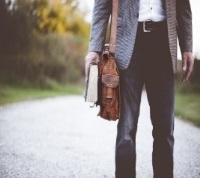 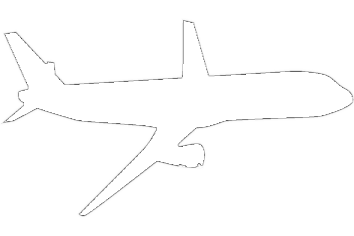 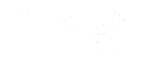 La planification de l’enseignement
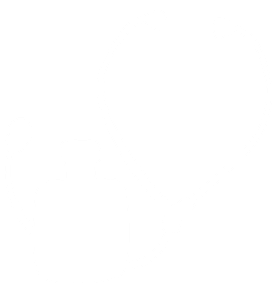 Quand : 	Les 25 octobre et 1 novembre 2023 à 13 h 
Endroit :	Zoom
Documents à apporter :
Programme d'études
TAS, TAP, Référentiel ou cadre d'évaluation 
Choisir une compétence :
Guide d’apprentissage (CEMEQ ou autre, s'il y a lieu)
Préalables absolus (aménagement des compétences)
Matériel didactique produit par l'école (ex. : plan de cours, cahier d’apprentissage, etc.) 
Votre horaire des cours pour cette compétence
L’évaluation sommative (ou notes à retenir)
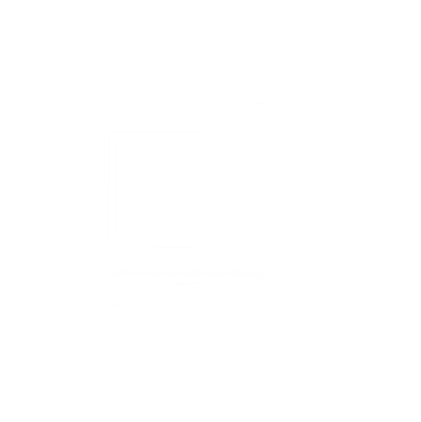 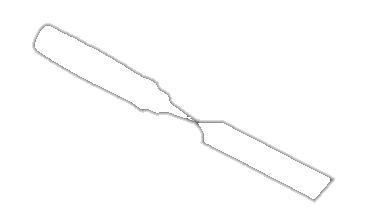 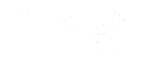 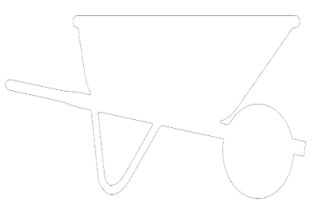 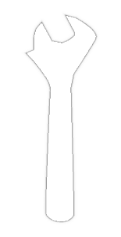 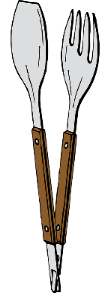 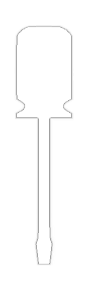 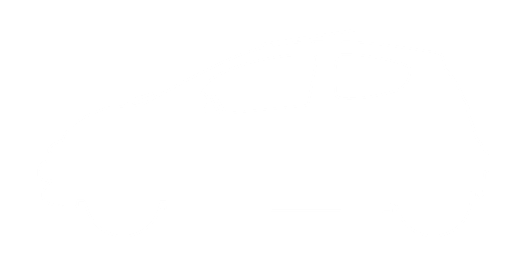 Travaux à réaliser
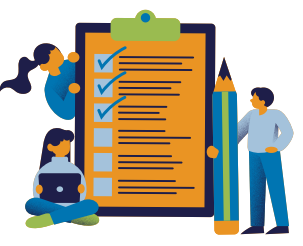 Réflexion sur ma responsabilité enseignante (minimum 1 page)
Réflexion sur mon enseignement (minimum 1 page)
Image : Généré par IA, Optimisé par DALL·E 3
[Speaker Notes: 15 minutes]
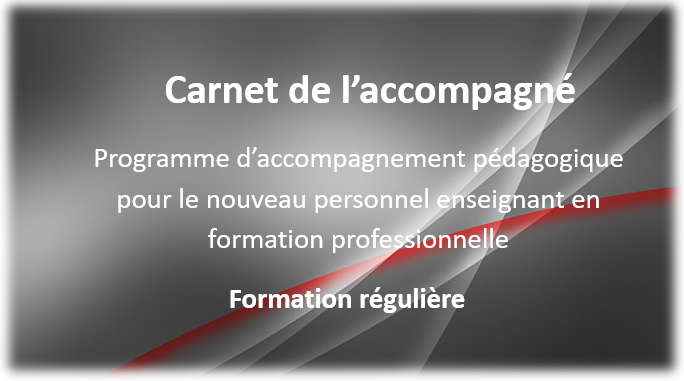 Le cahier de l'accompagné complété correctement est un préalable à la reconnaissance des crédits universitaires
[Speaker Notes: 5 min]
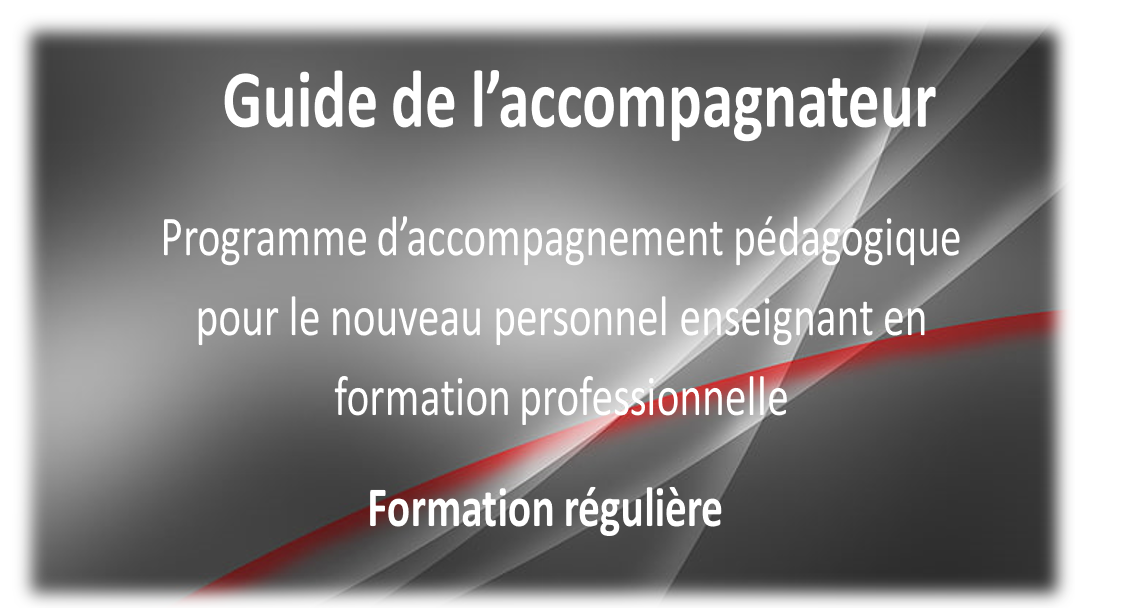 Le guide de l'accompagnateur complété correctement est un préalable à la reconnaissance des crédits universitaires
[Speaker Notes: 2 min]
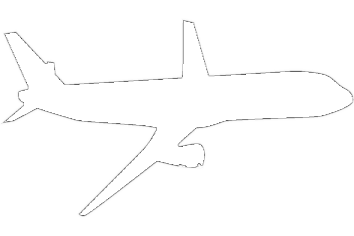 Appréciation de la formation sur Folio
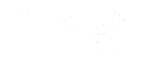 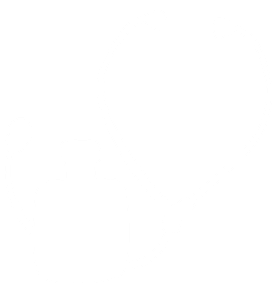 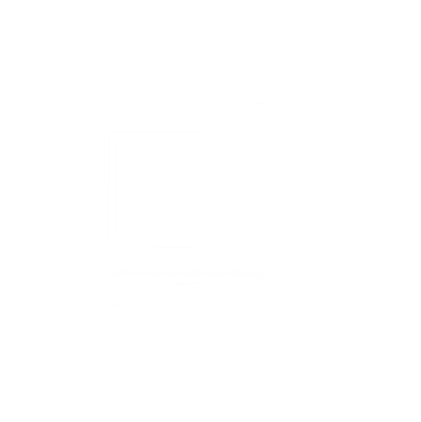 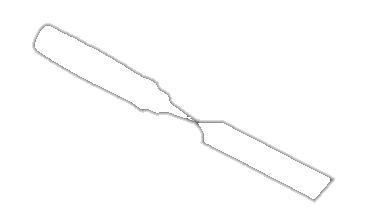 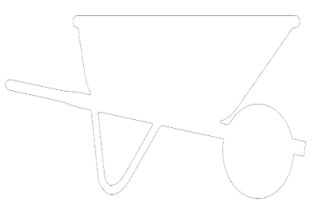 Bonne fin de journée et
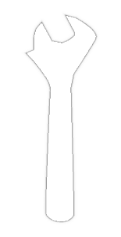 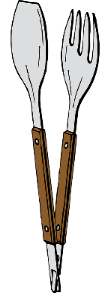 MERCI
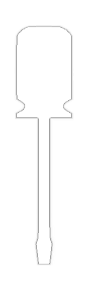 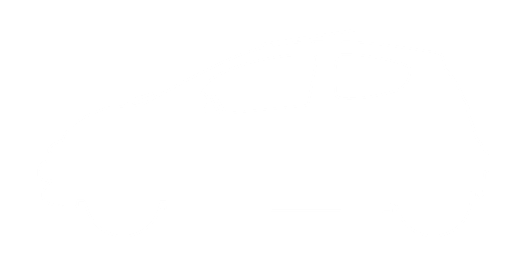 de votre participation!
Image : Généré par IA, Optimisé par DALL·E 3
[Speaker Notes: Durée 3 min]
Médiagraphie
ÉDITEUR OFFICIEL DU QUÉBEC. (2016). Le régime pédagogique de la formation professionnelle.
ÉDITEUR OFFICIEL DU QUÉBEC (2016). Loi sur l'instruction publique.
MEES. (2001). La formation l'enseignement professionnel, Les orientations et es compétences professionnelles (12 compétences)
MEES (2015). Sanction des études - Guide de gestion de la sanction des études et des épreuves ministérielles.
MEES (2008). Programme d’études 5320 – Réalisation d’aménagements paysagers. 
TURMEL, PAULINE. COMMISSION SCOLAIRE DE MONTRÉAL.  (2011-2012). Trousse d’accompagnement destinée au nouveau personnel enseignant en formation professionnelle
Médiagraphie
Andragogie ou les principes de l’éducation aux adultes
https://le-cours.ca/2016/12/03/andragogie-ou-les-principes-de-leducation-aux-adultes/
https://elearningindustry.com/the-adult-learning-theory-andragogy-of-malcolm-knowles
http://www.instructionaldesign.org/theories/andragogy.html
BOUDREAULT, Henri – Le mandat
https://youtu.be/OmzYqFiTkJU
MARCHAND, Katia, Devpro – Conception universelle des apprentissages (1re partie).
https://www.youtube.com/watch?v=fxjl2vAbjNc
INFOROUTEFPT, l’autoroute de l'information
https://www.inforoutefpt.org/